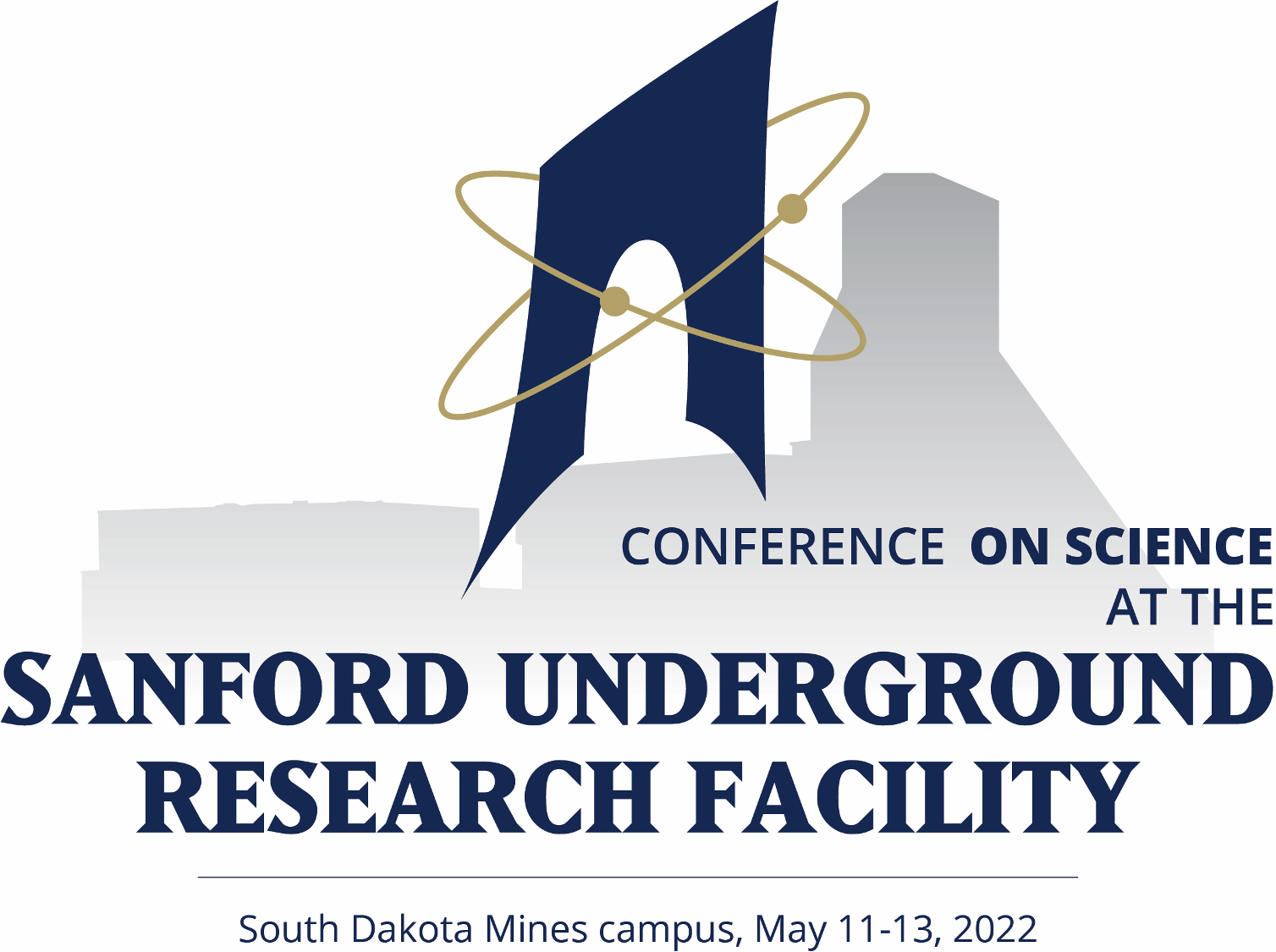 CoSSURF 2022 - May 13, 2022
Status of the XENONnT Dark Matter Search Experiment
Shengchao Li li4006@pudue.edu
ON BEHALF OF
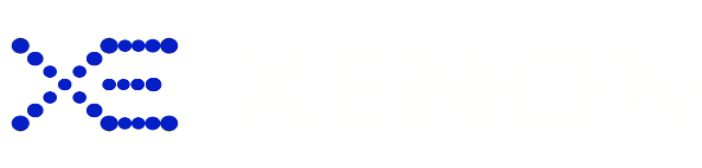 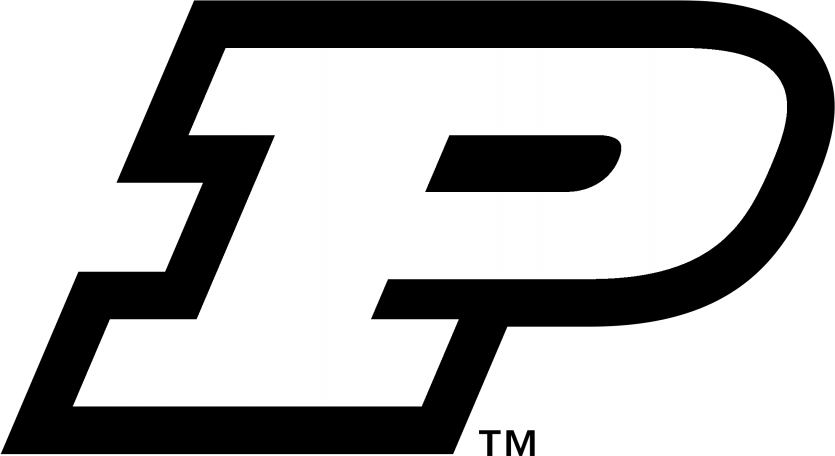 1
XENON Collaboration
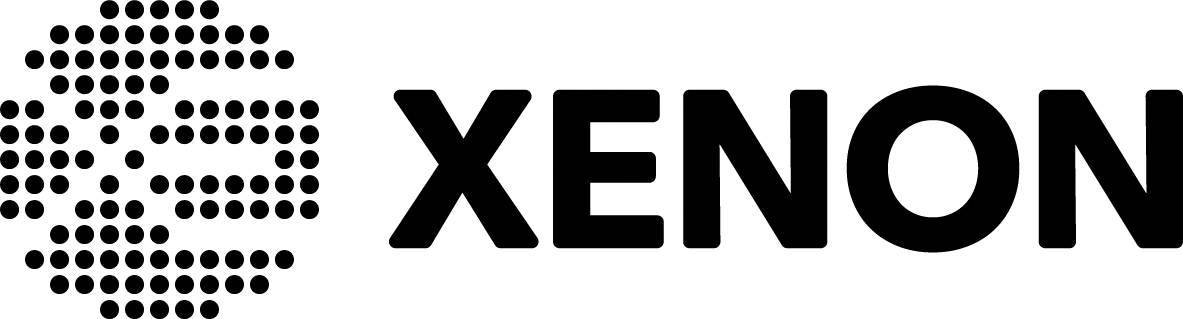 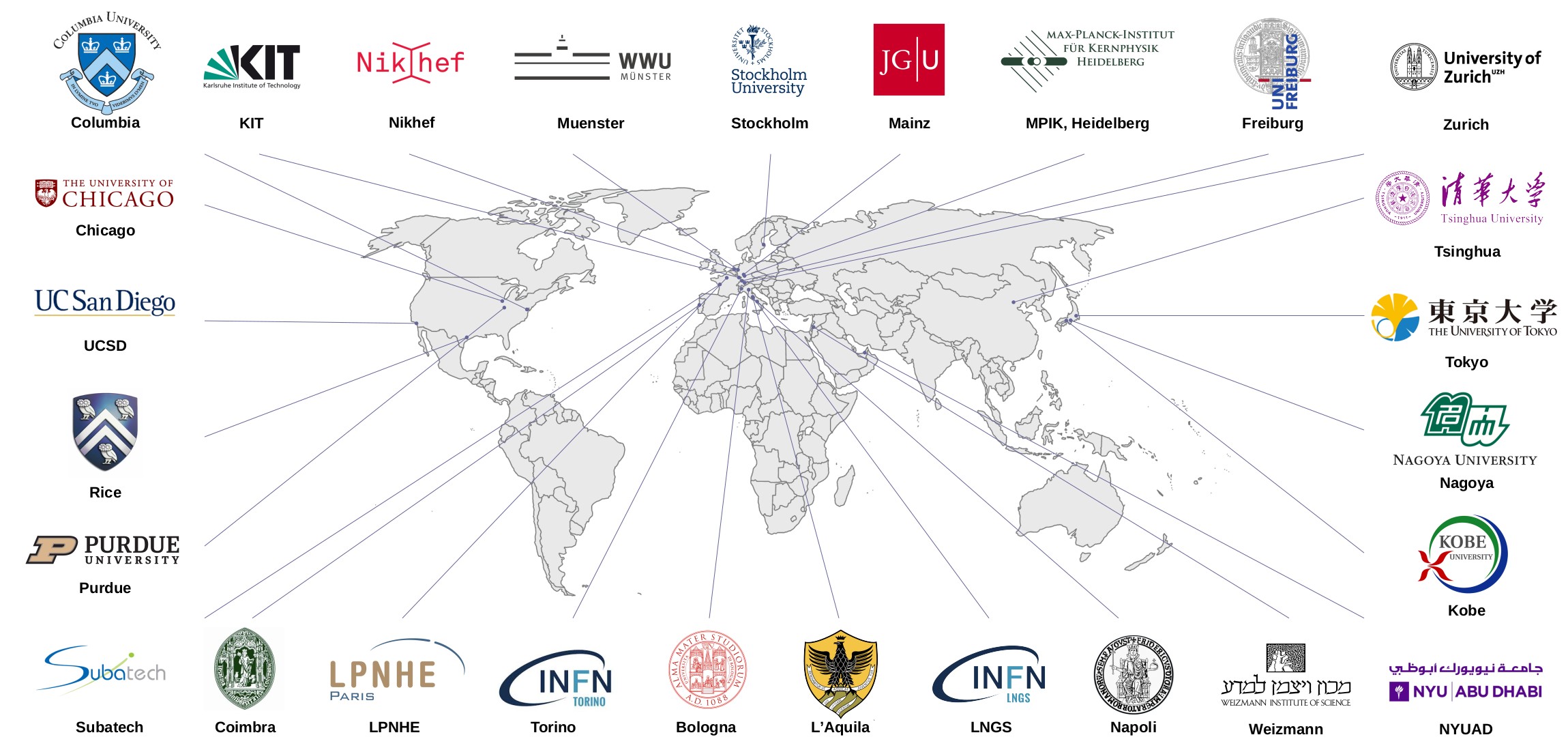 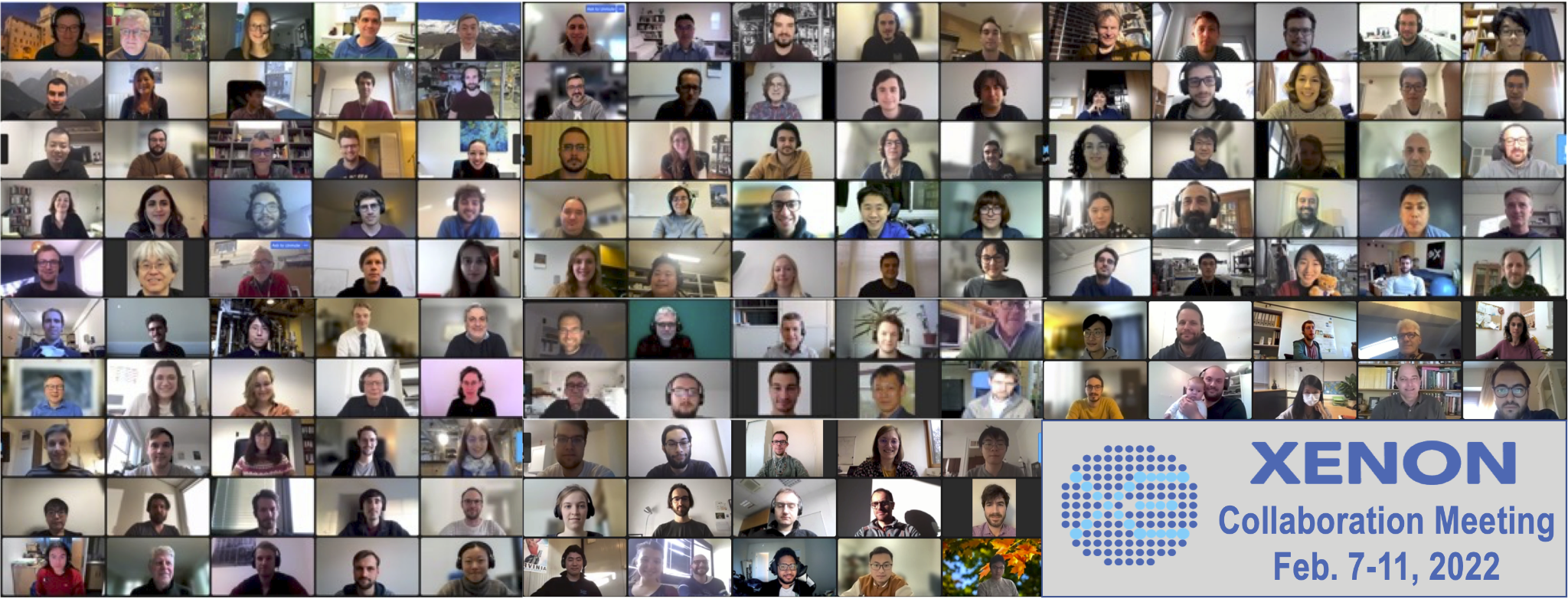 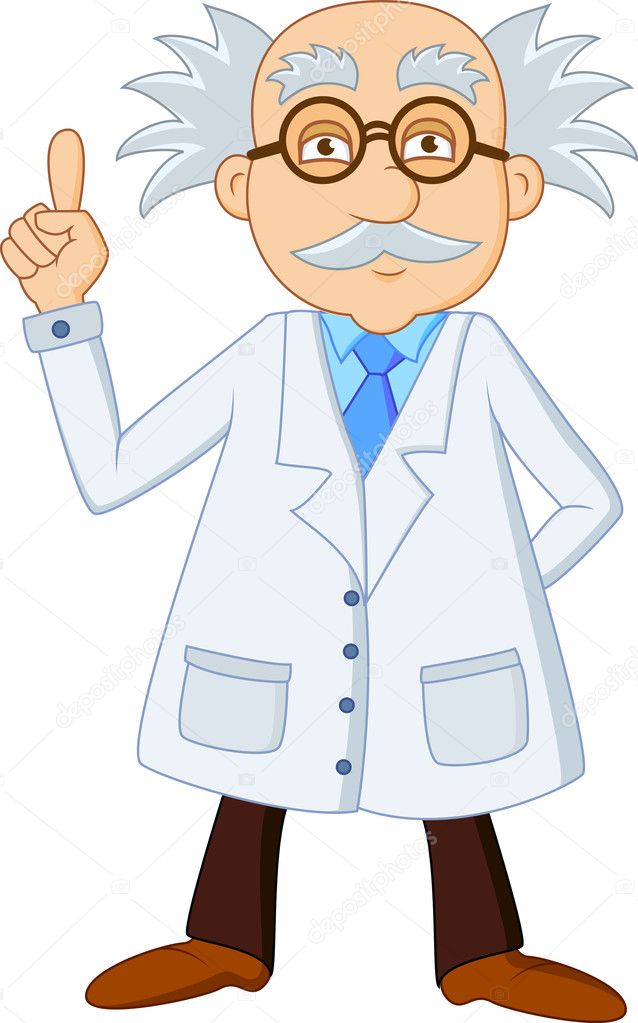 ~170 scientists
Shengchao Li | CoSSURF 2022 | May 13, 2022
2
XENON Dual-phase Time Projection Chamber
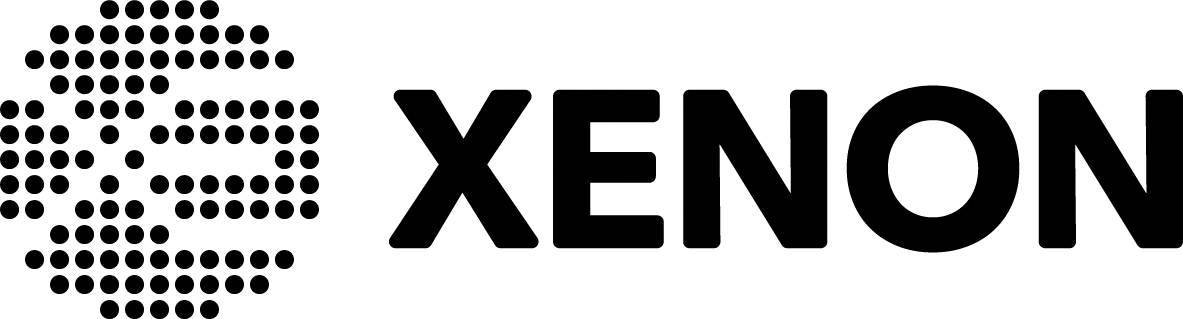 Redundant signals for each event
prompt scintillation light (S1)
delayed signal from charge  extracted into gas phase (S2)
Full 3D position reconstruction
x-y from PMT hit pattern
z from drift time
Discrimination between electronic recoil (ER) vs. nuclear recoil (NR)
charge to light ratio (S2/S1)
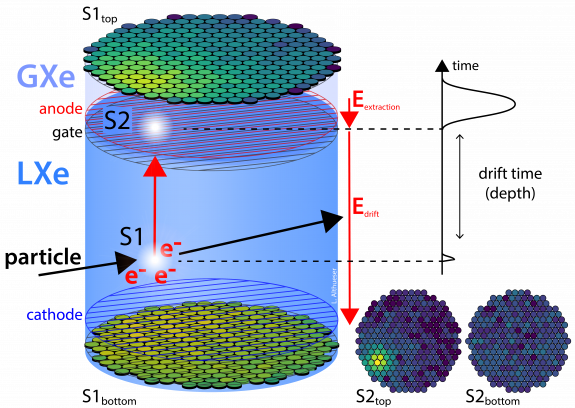 Shengchao Li | CoSSURF 2022 | May 13, 2022
3
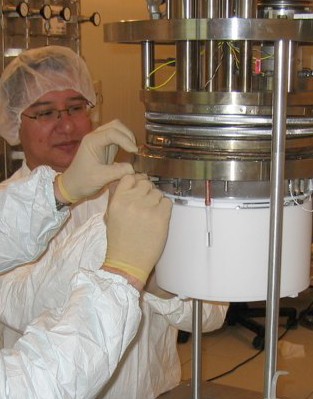 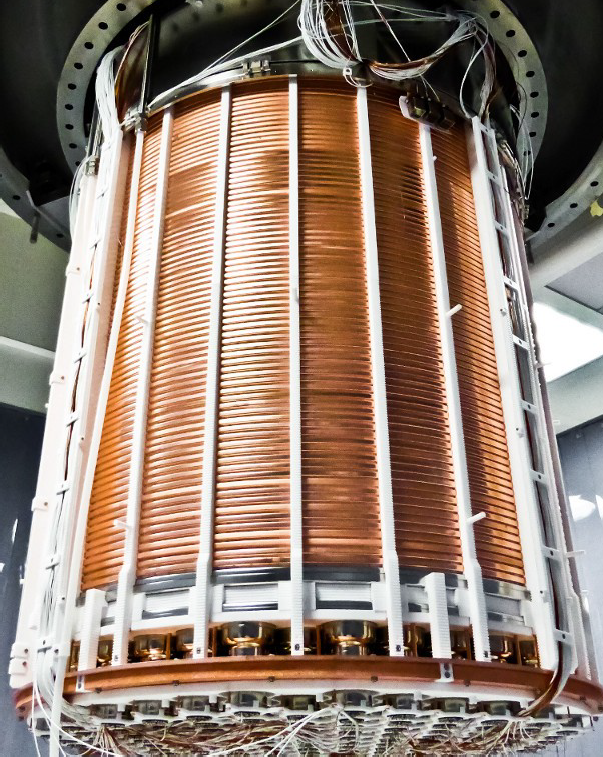 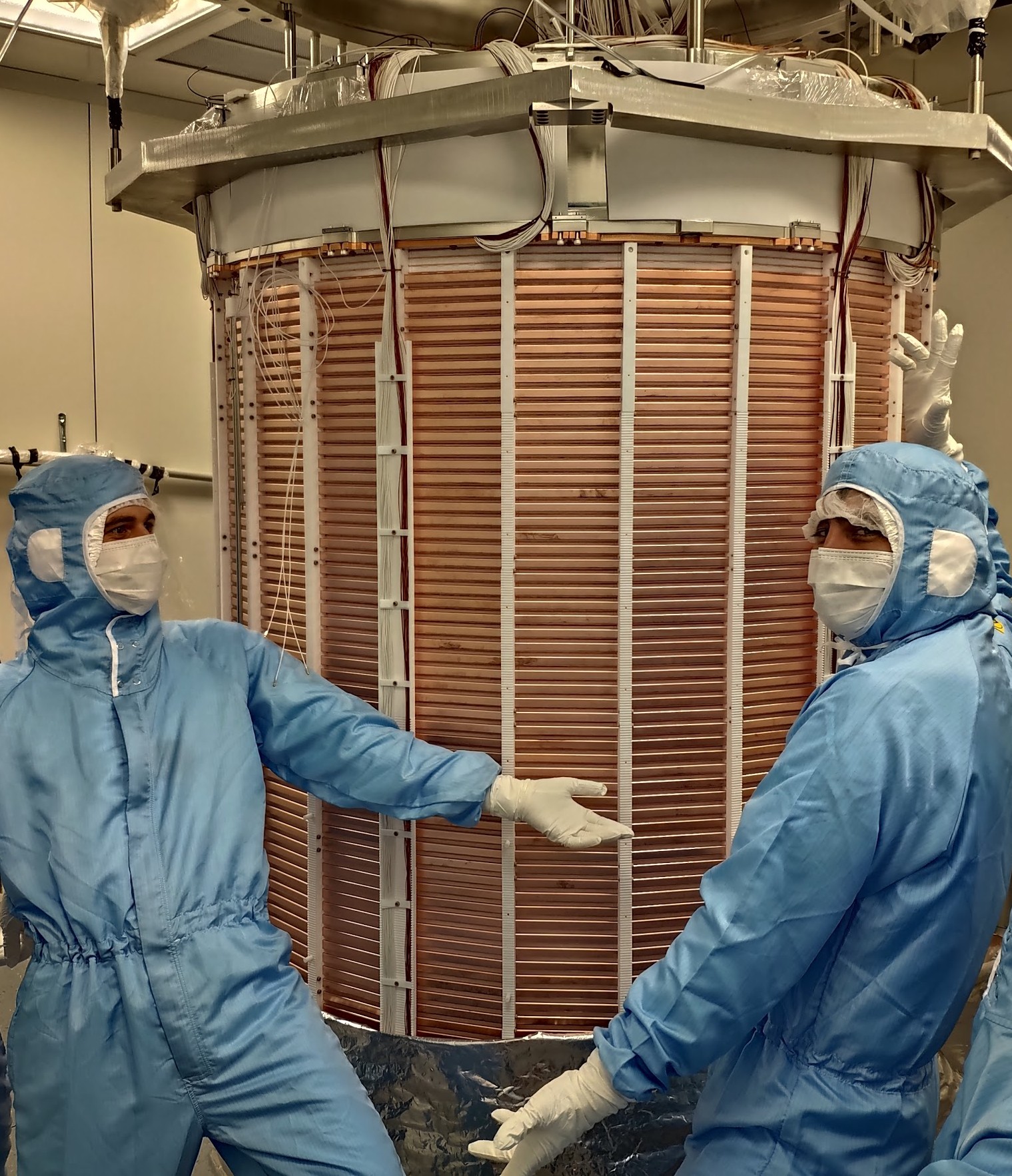 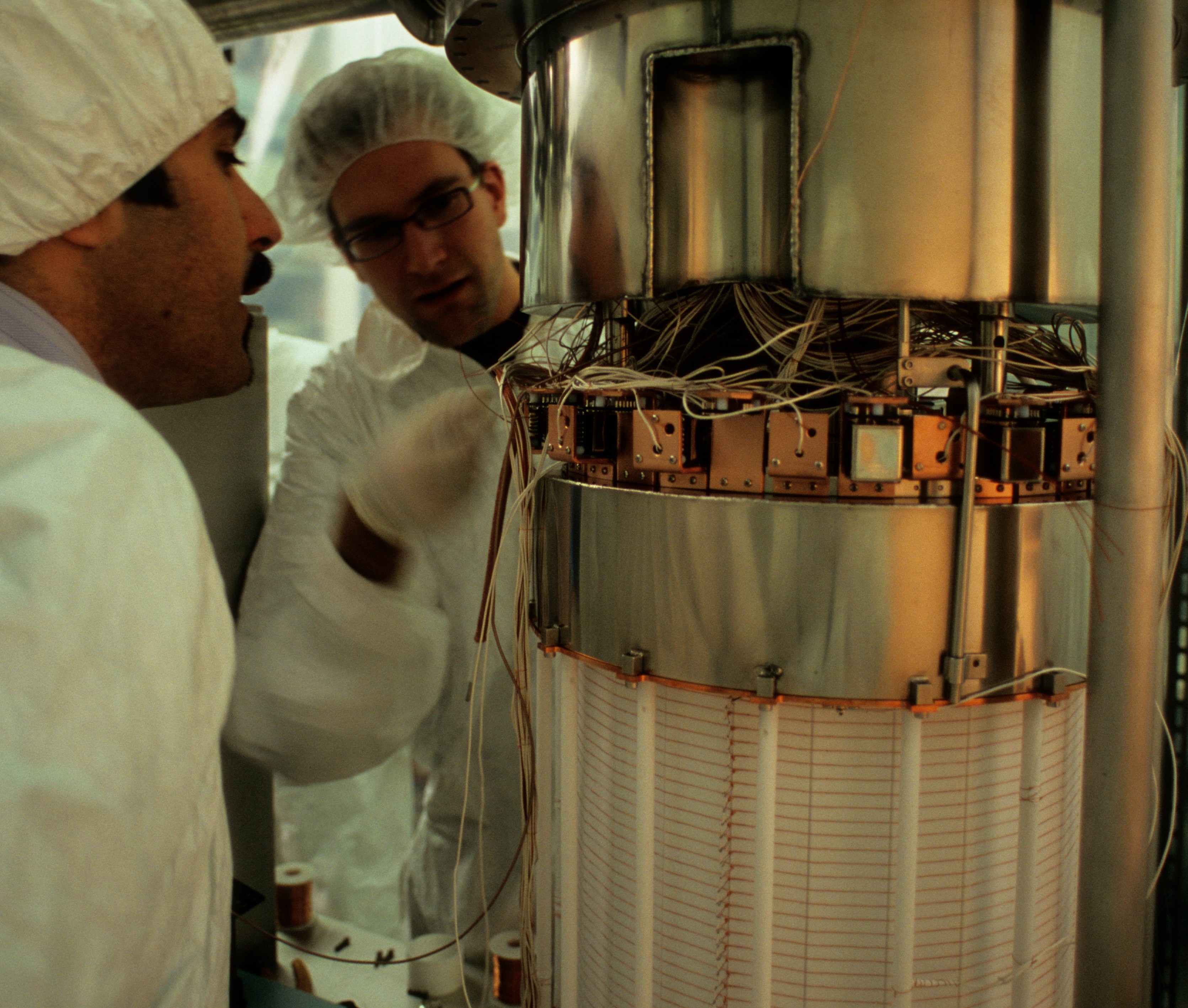 XENON Time Projection Chambers (TPCs)
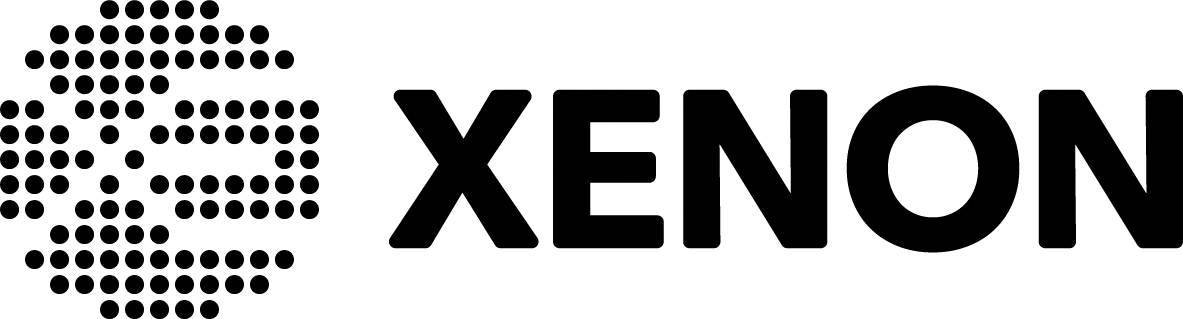 4
Laboratori Nazionali del Gran Sasso (3400 m.w.e)
Shengchao Li | CoSSURF 2022 | May 13, 2022
4
Scientific Results from XENON1T
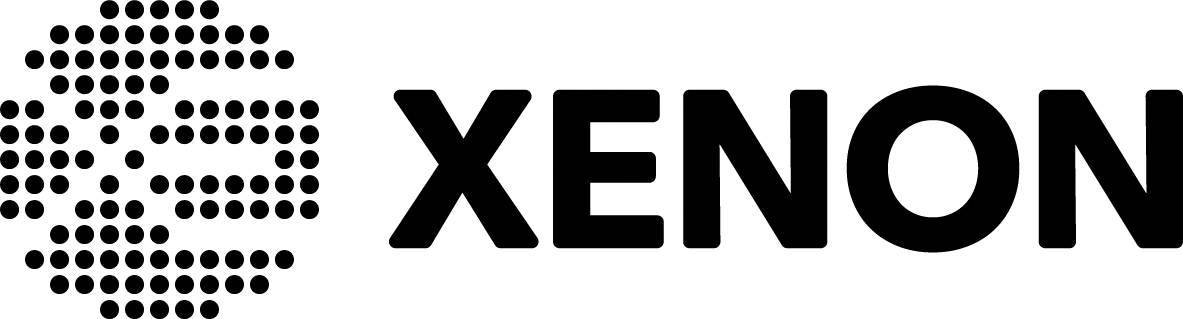 (data taken 2016-2018)
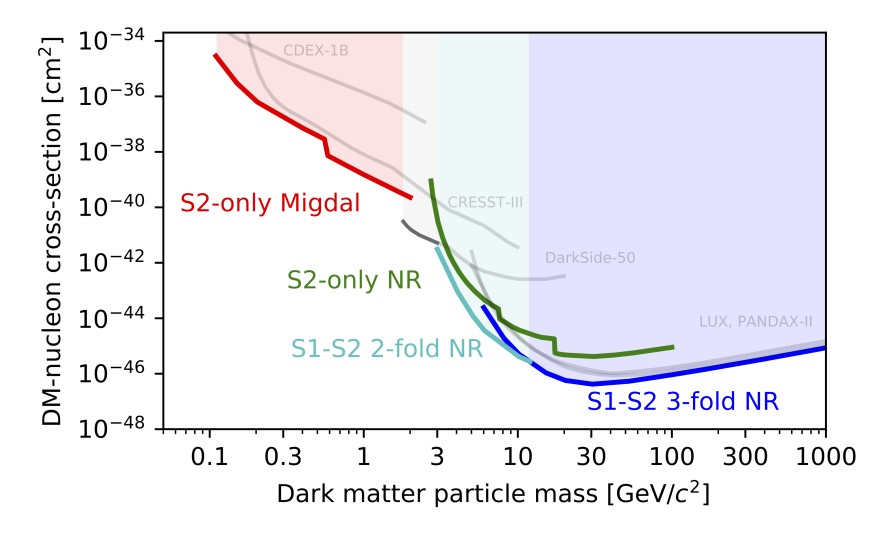 3.3 sigma excess
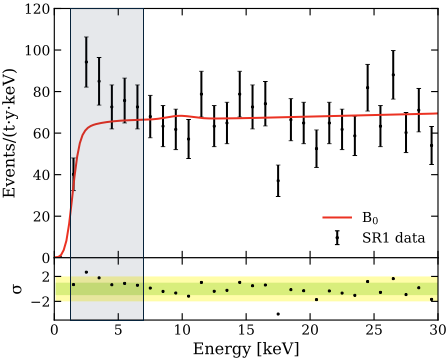 PRL 119, 181301 First DM results
PRL 121, 111302 One ton × year WIMP search
PRL 122, 141301 Spin-dependent WIMPs
PRL 122, 071301 WIMP-pion interaction
PRD 103, 063028 Inelastic scattering
Shengchao Li | CoSSURF 2022 | May 13, 2022
5
Upgrade from XENON1T to XENONnT
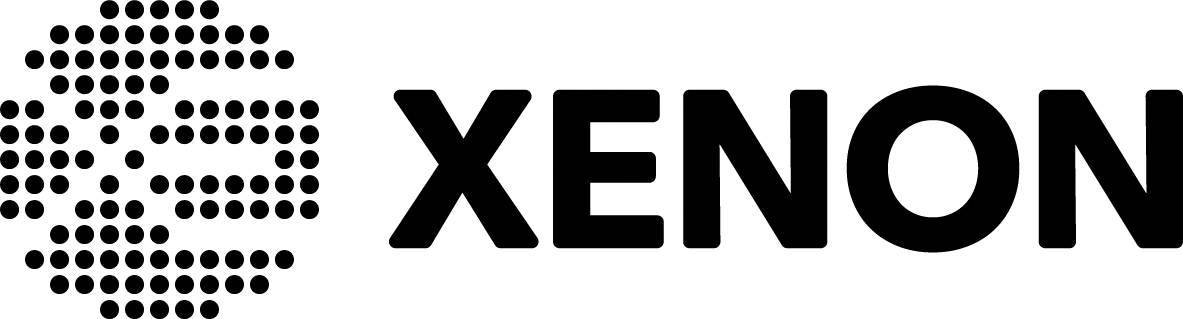 JCAP 11 (2020) 031
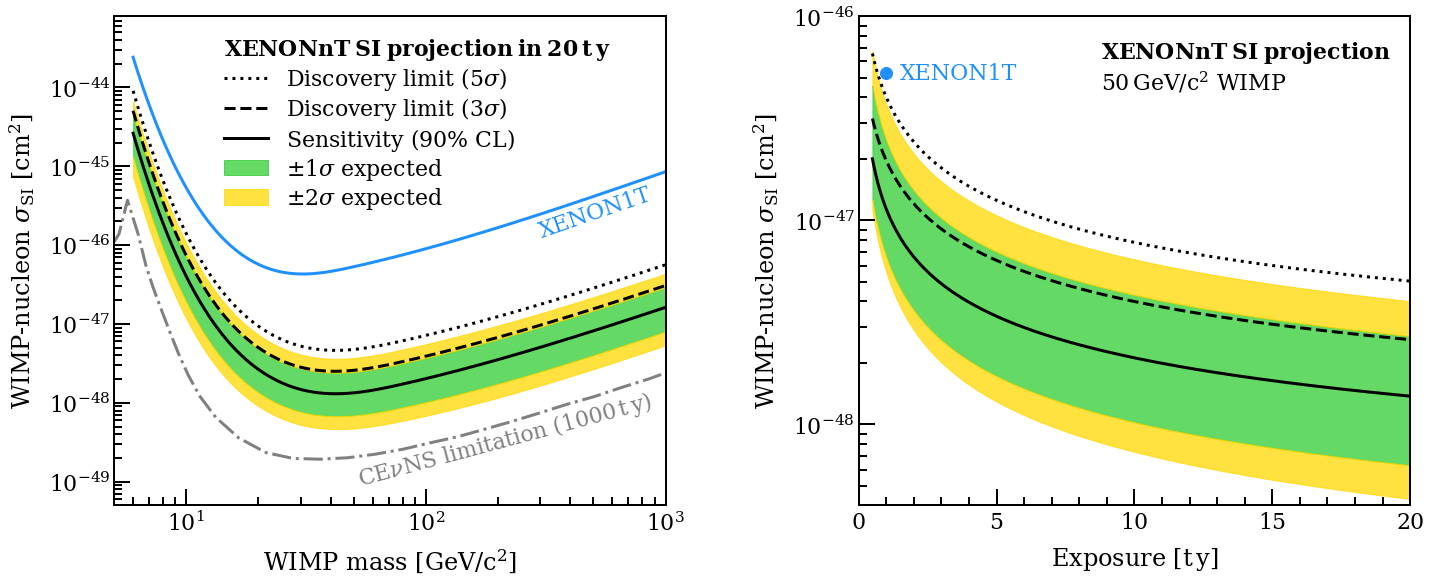 To gain more than 1 order of magnitude in DM sensitivity:
Larger fiducial volume

Low electron recoil background 

Low neutron induced background
4 tonne
1/6 of XENON1T SR1 level
1 event in 20 ton × year exposure
Shengchao Li | CoSSURF 2022 | May 13, 2022
6
XENONnT Detector Upgrades
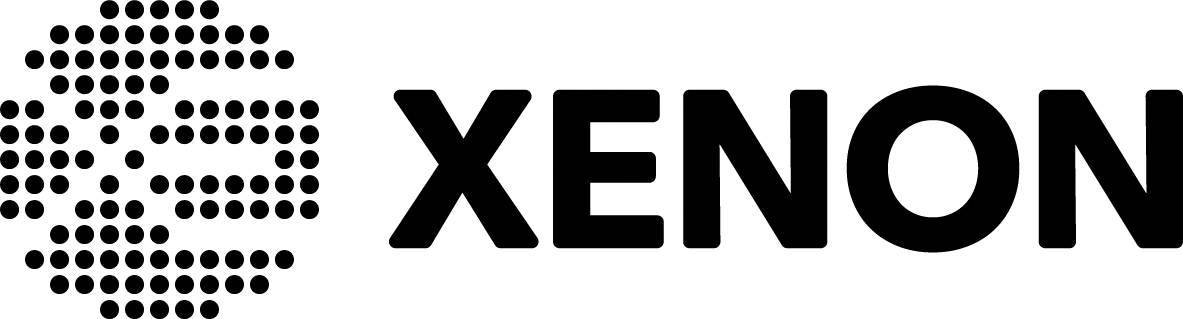 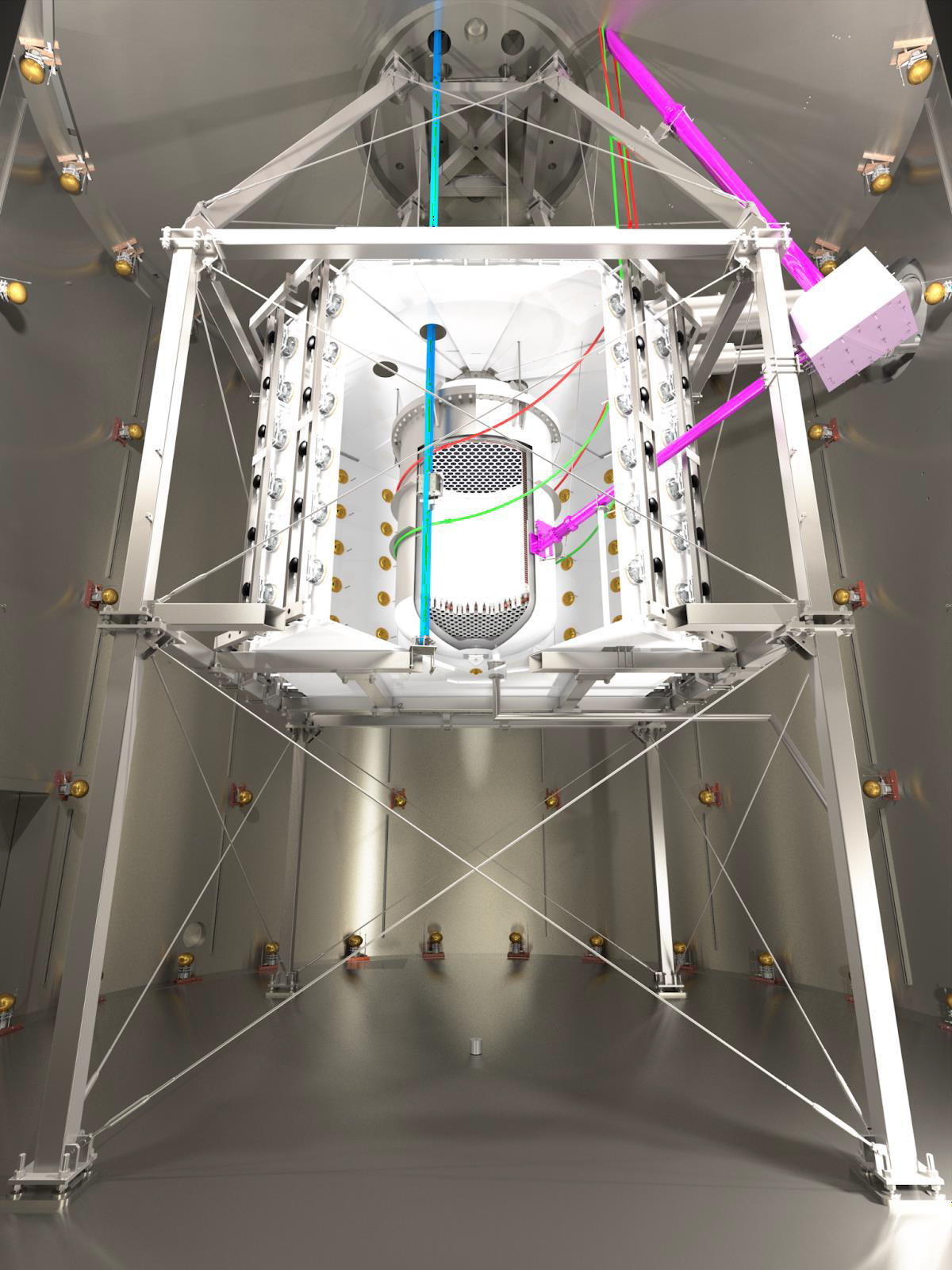 Larger TPC than XENON1T
Active Xe mass 2t -> 5.9t      
Drift length 1m -> 1.5 m     
PMTs 248 -> 494                     

Improved surrounding systems 
Two calibration tubes 
One neutron generator pipe
Neutron veto system
M	uon veto system
Tunable field shaping rings
3x
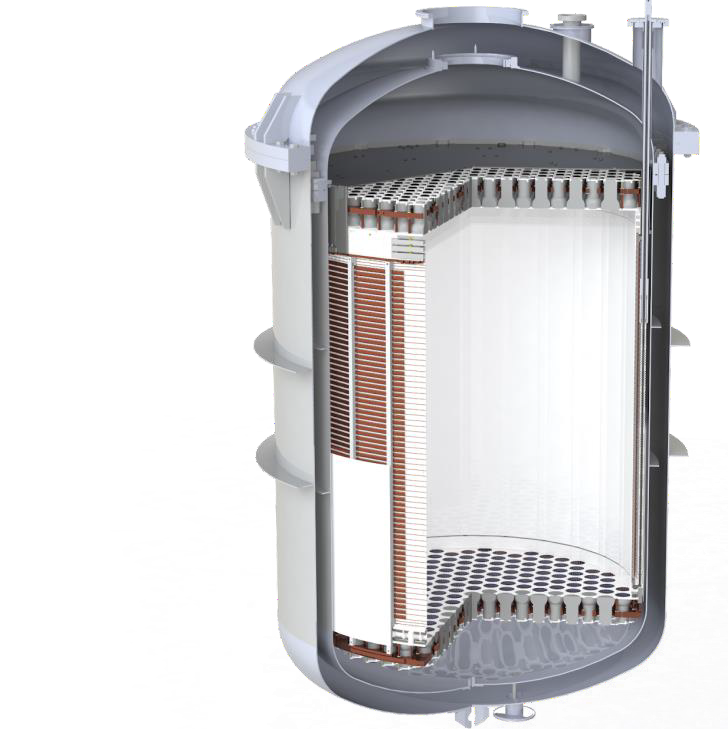 1.5x
2x
Larger detectors need a higher purity to reach the same level of charge collection
Minimal use of PTFE to reduce material background
Shengchao Li | CoSSURF 2022 | May 13, 2022
7
GXe Purification System
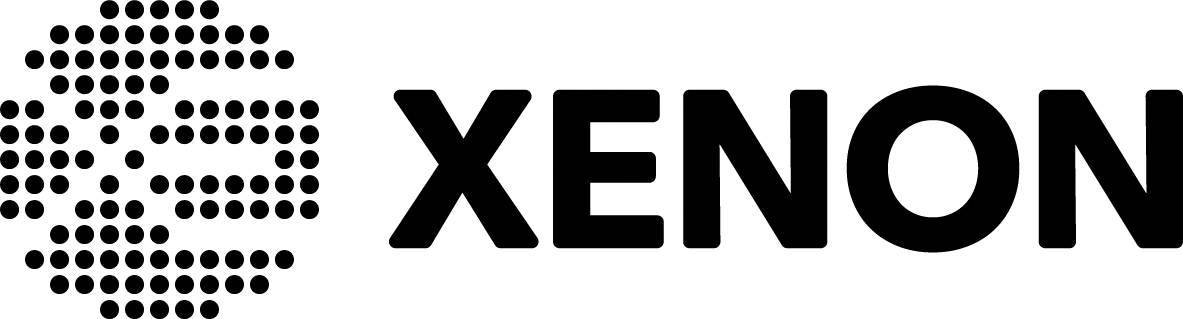 EPJC 78 (2018) 604
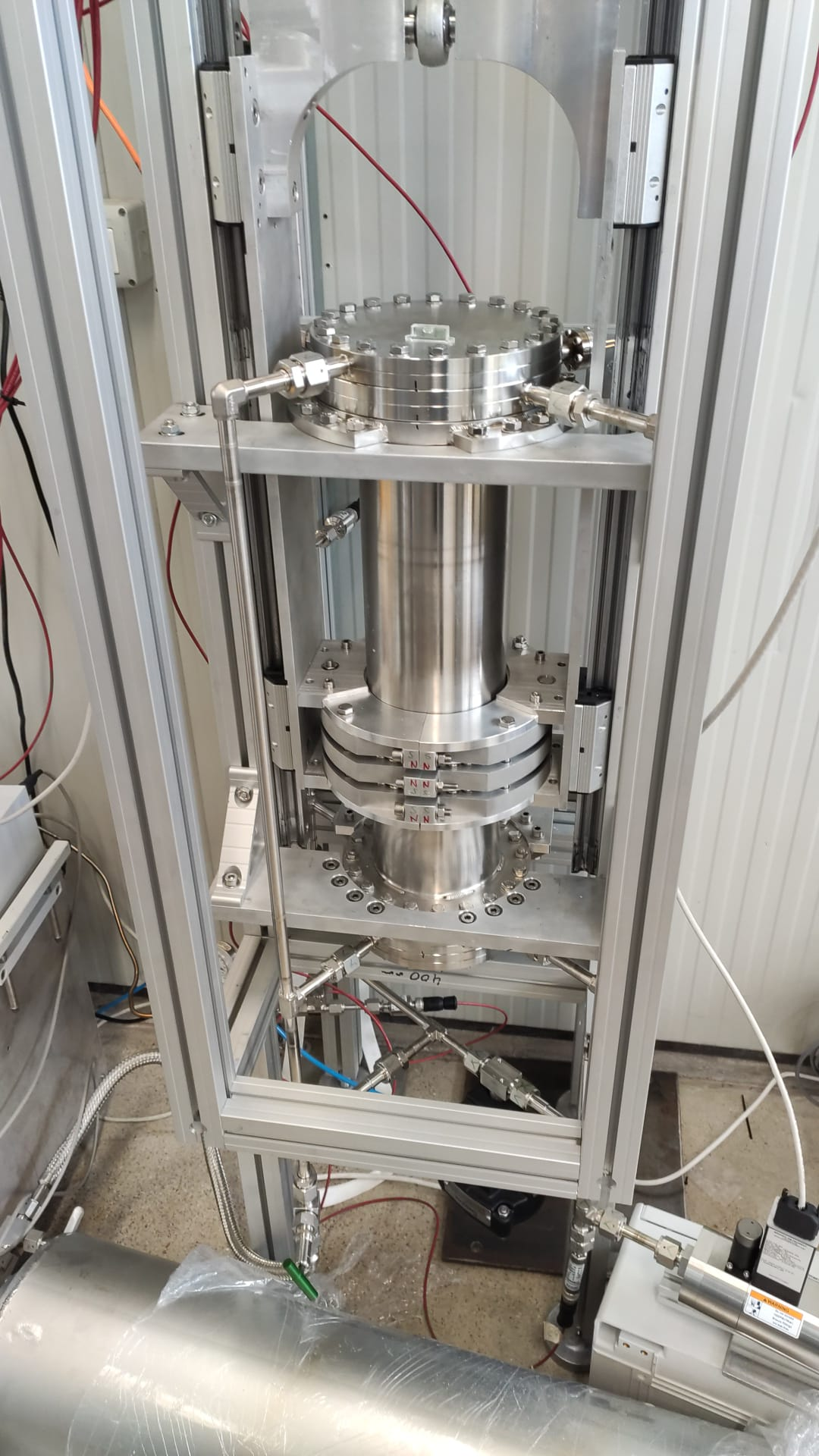 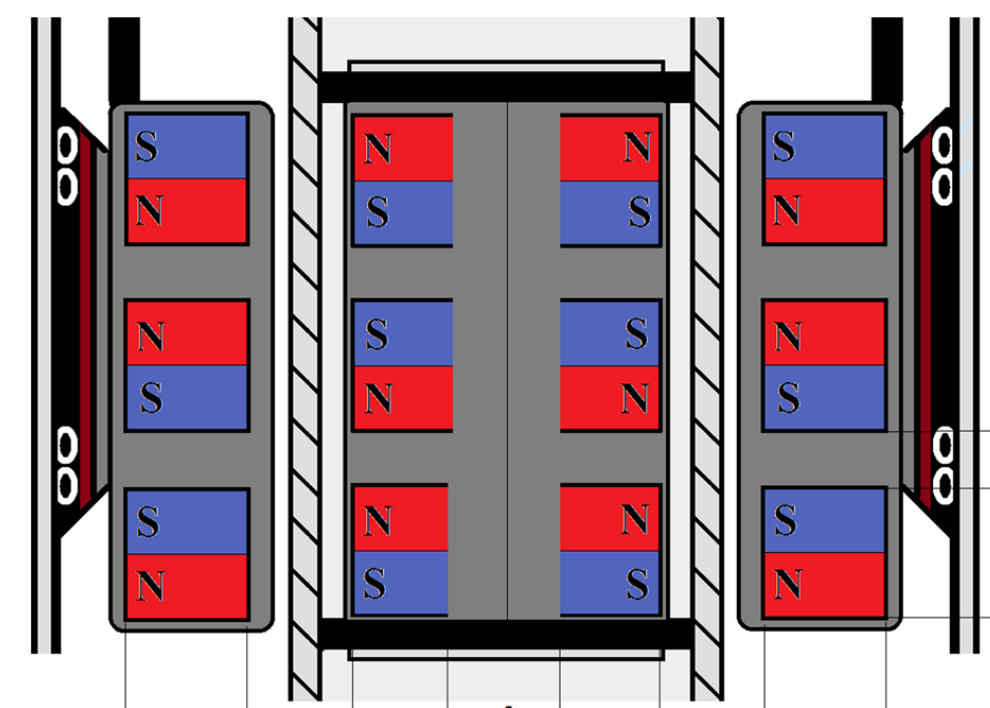 Magnetically coupled piston pumps for complete isolation

Clean components with (330 ± 60) μBq Rn emanation rate

Xe flow 100 slpm
1.5 bar at MagPump inlet

Two pumps for redundancy
piston
drive
noble gas
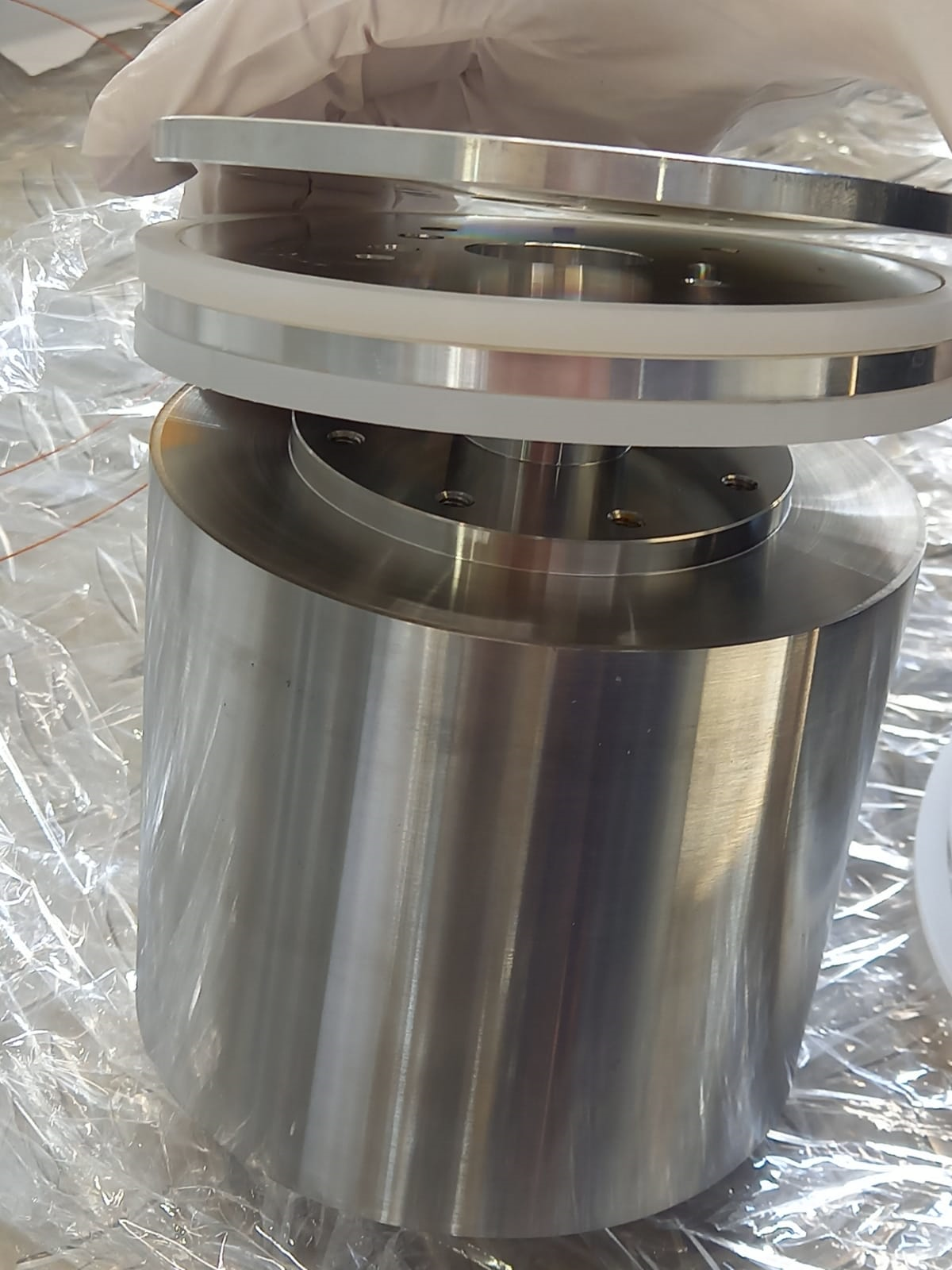 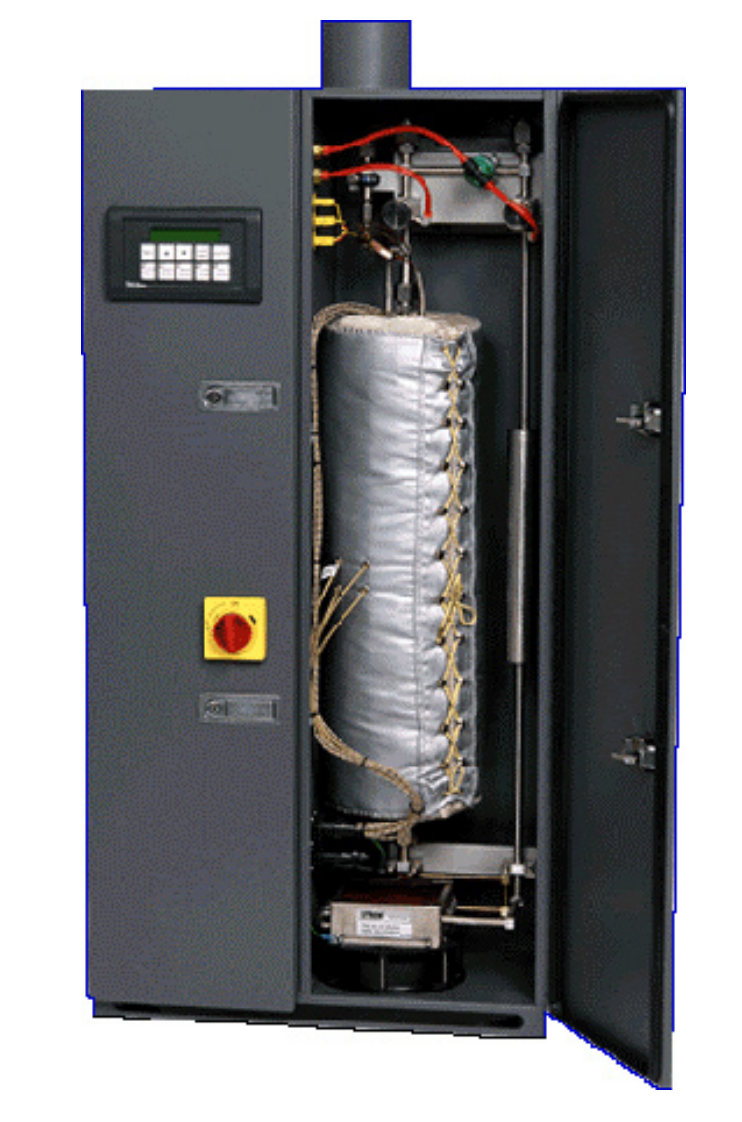 Rn clean gaskets
Piston chamber
SAES  
getter x2
Shengchao Li | CoSSURF 2022 | May 13, 2022
8
LXe Purification System
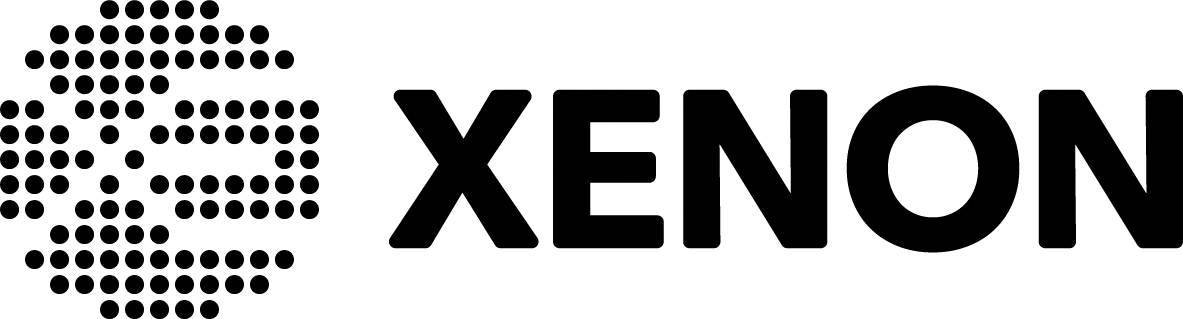 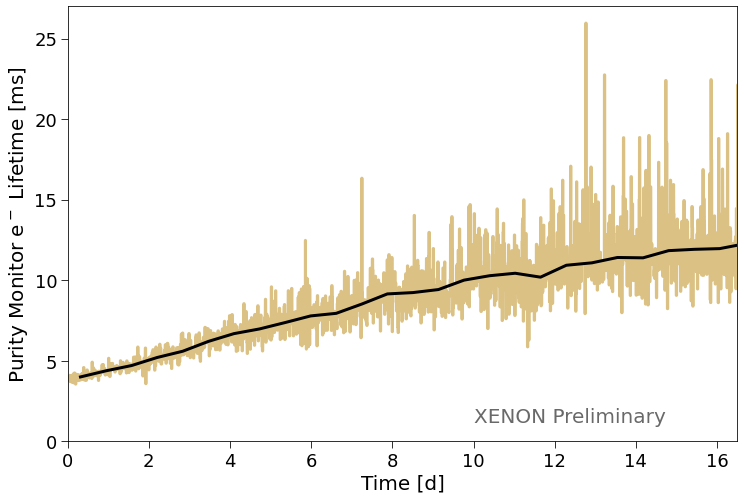 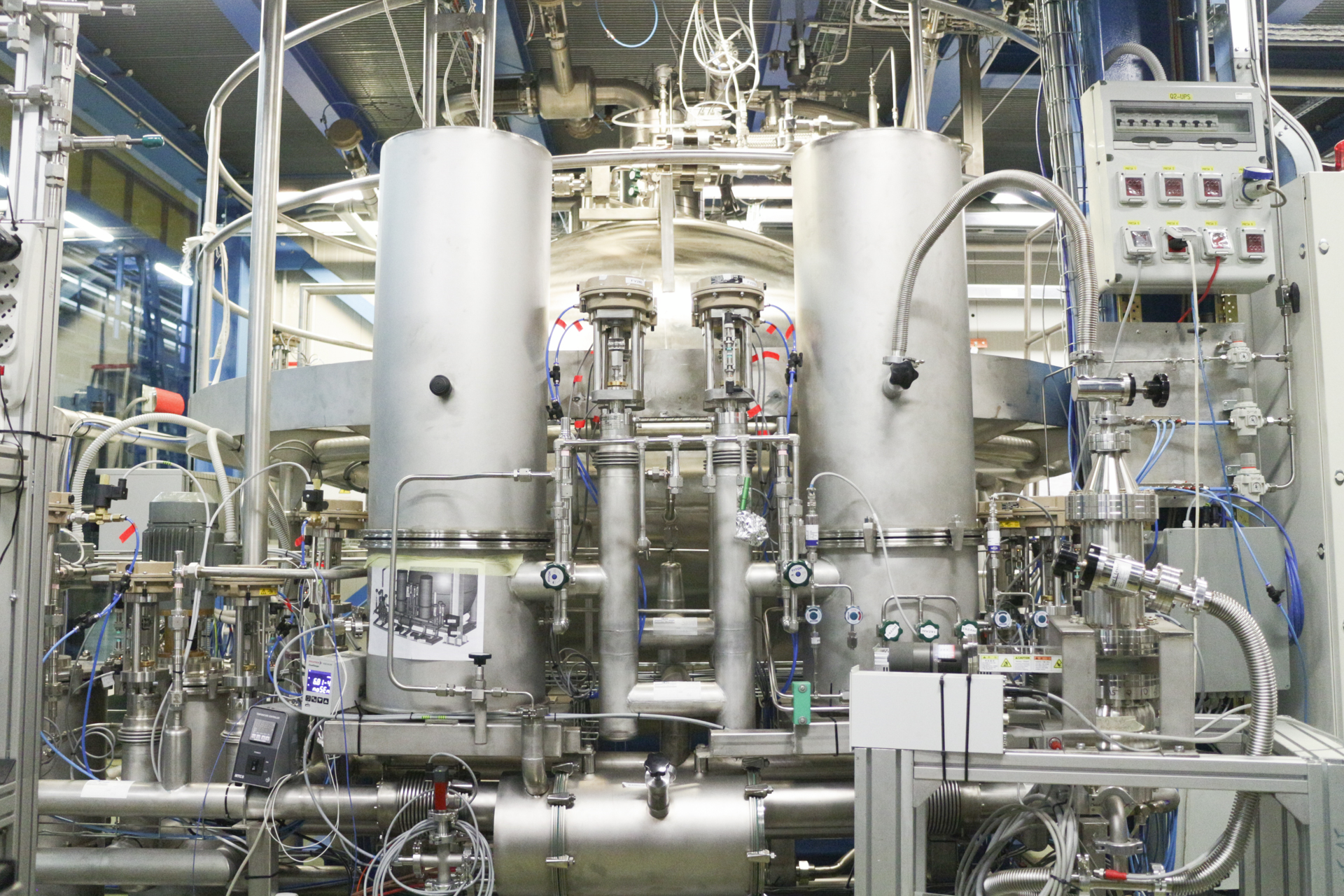 with 8.5t Xe in cryostat
Two sets of customized filters:
ultra-low radon level
replaceable/regenerable
Purity monitoring with a dedicated device via electron lifetime
High flow of 2 LPM (=350 kg/h) :
electron lifetime reached 5 ms in 5 days
over time stable at >10 ms
Shengchao Li | CoSSURF 2022 | May 13, 2022
9
Predicted Background and Their Mitigation
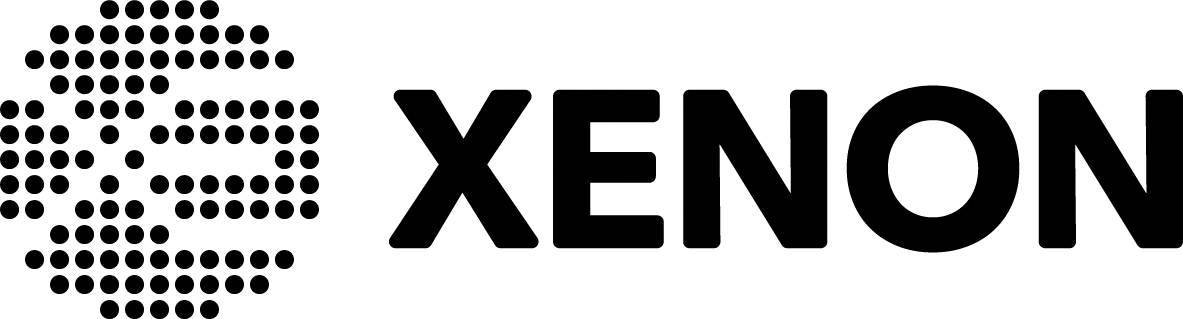 JCAP 11 (2020) 031
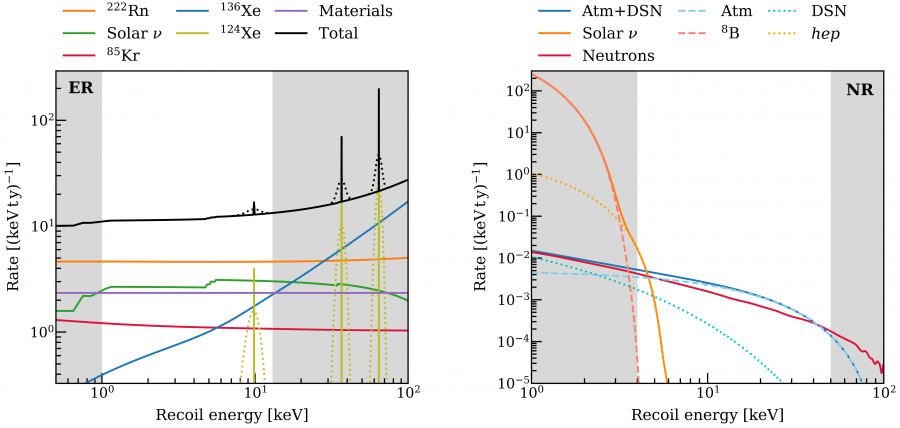 Nuclear Recoil
Electronic Recoil
XENONnT projection
XENONnT projection
Distillation + Radiopurity
Neutron Veto
Radiogenic neutrons
Cosmogenic neutrons
CEνENs from Atm+DSN and solar neutrinos
Distillation
Muon Veto
Shengchao Li | CoSSURF 2022 | May 13, 2022
10
Suppression of 222Rn background is the key
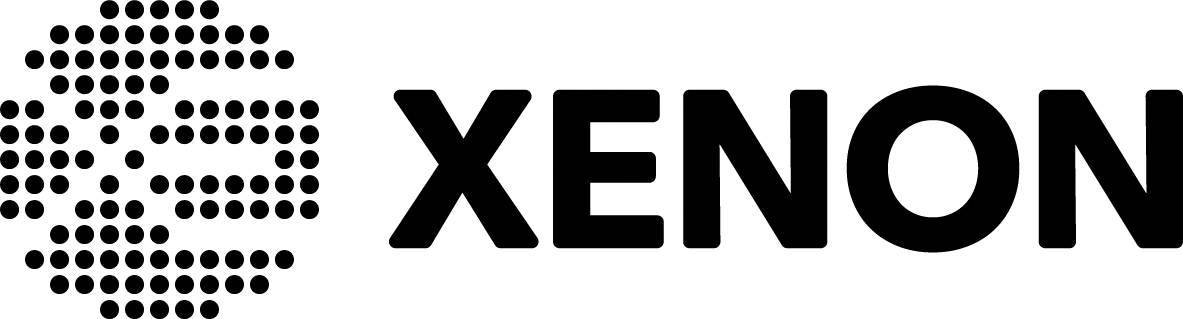 JCAP 11 (2020) 031
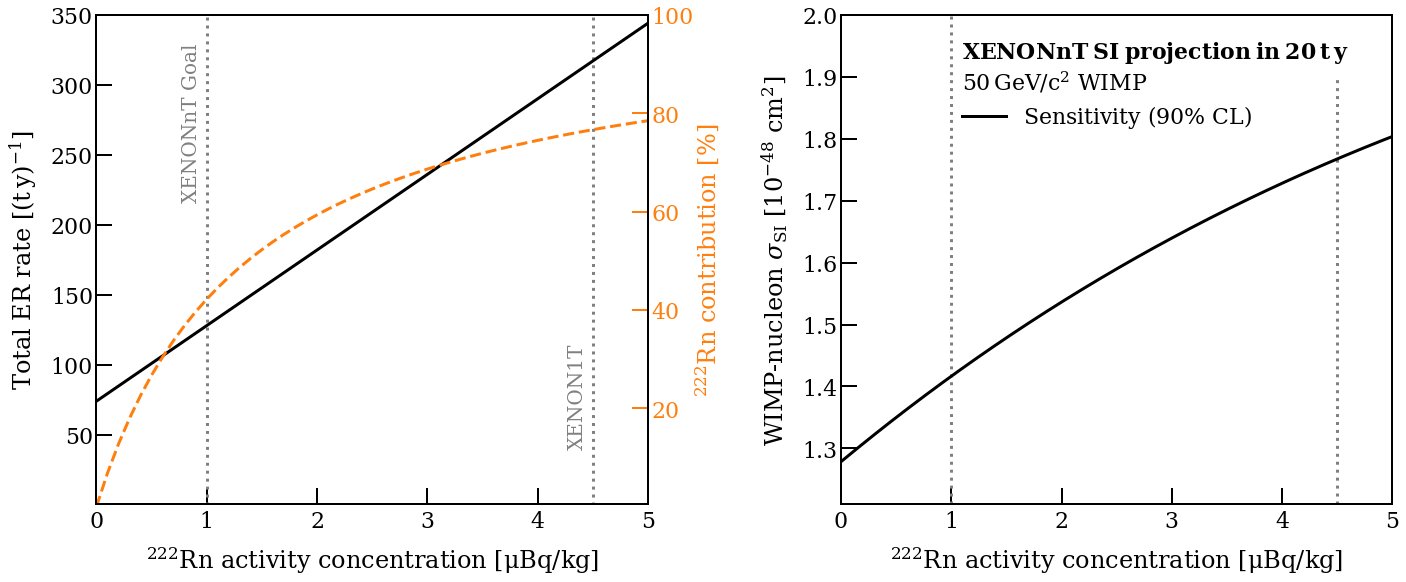 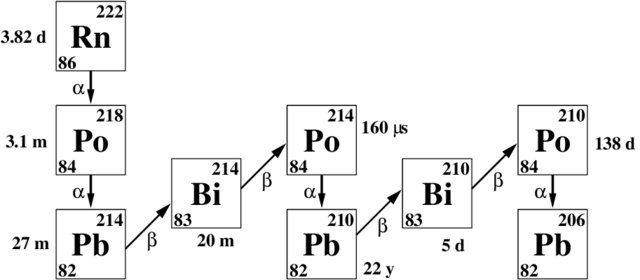 Low energy β-decays from 222Rn is a major background in both ER and NR bands (via leakage)
Successful reduction of 222Rn drives the improvement on the final sensitivity
Strategy: AVOID or REMOVE
Shengchao Li | CoSSURF 2022 | May 13, 2022
11
Material Screening and Cleaning
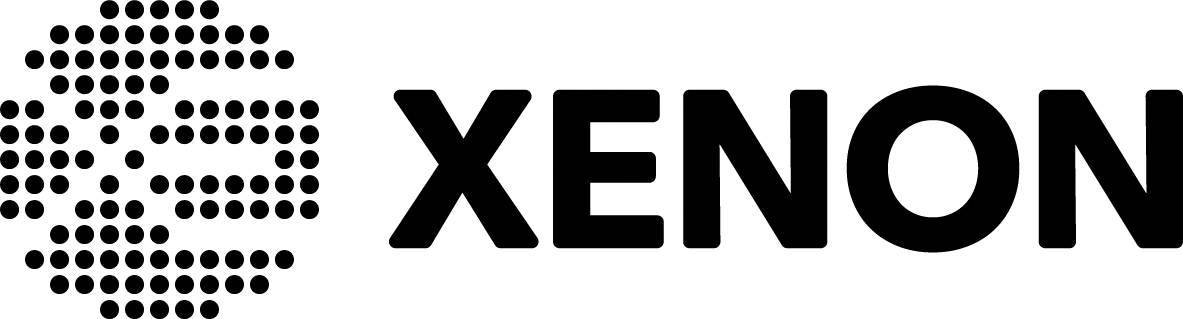 2112.05629 [accepted EPJC]
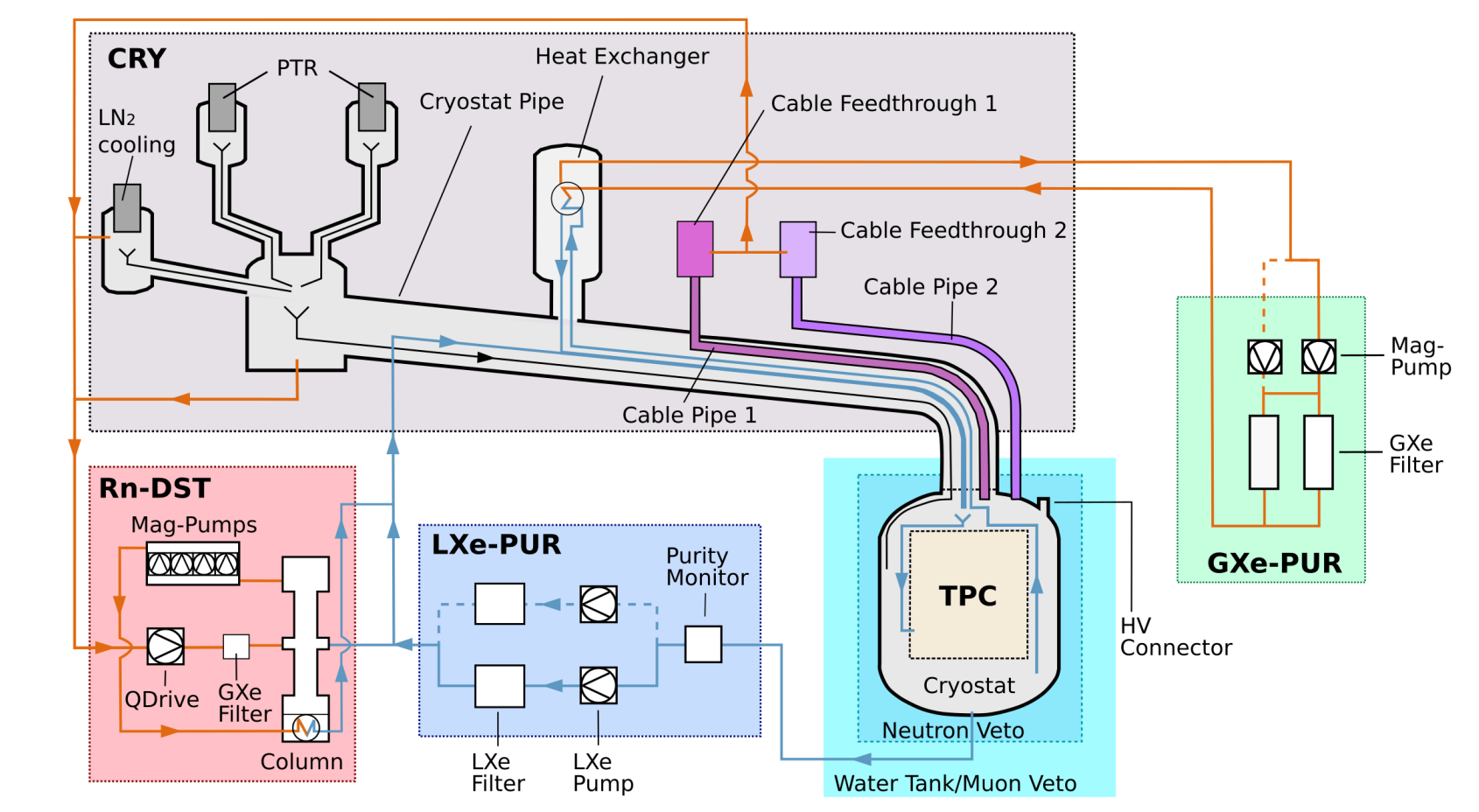 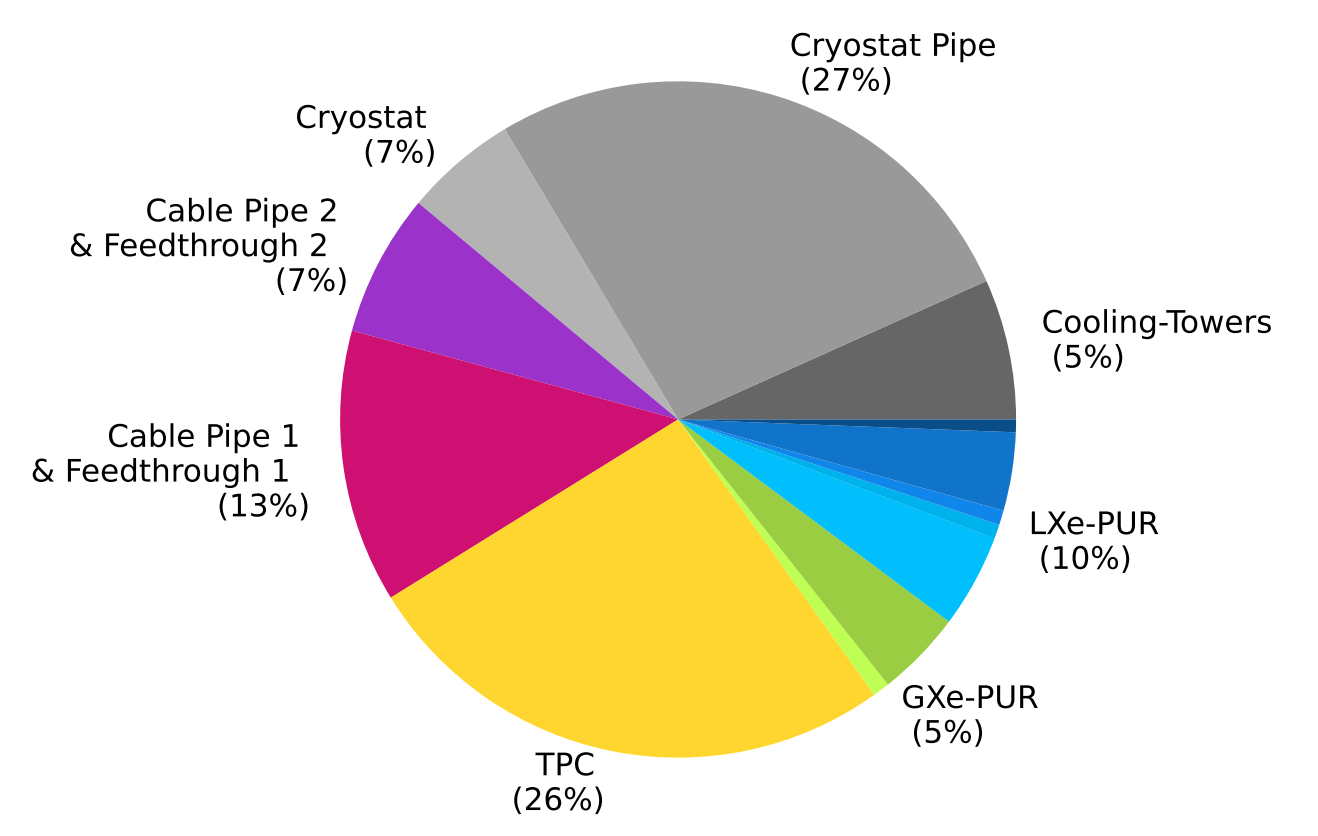 Cleanliness procedures
Radioassay program:
gamma-ray/mass spectrometry
222Rn emanation measurement
Identify Rn source over subsystems
Rn emanation rate: 
4.2 µBq/kg (simulated)
1/3 of 1T level
Shengchao Li | CoSSURF 2022 | May 13, 2022
12
Radon Distillation Column
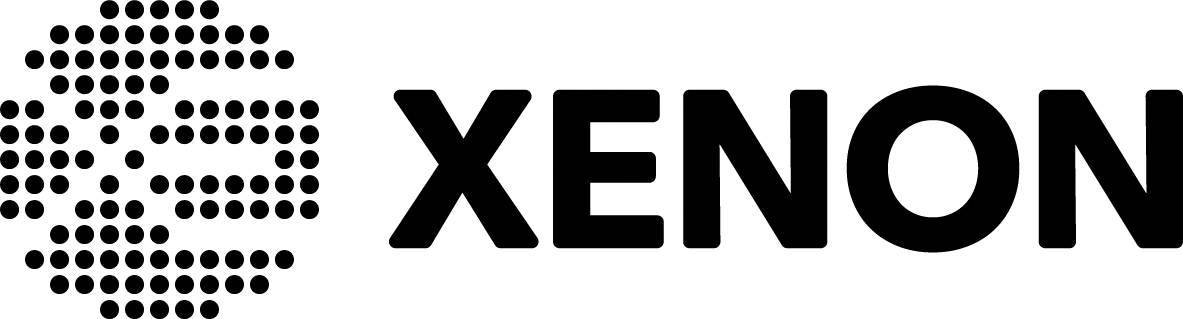 MagPump x4
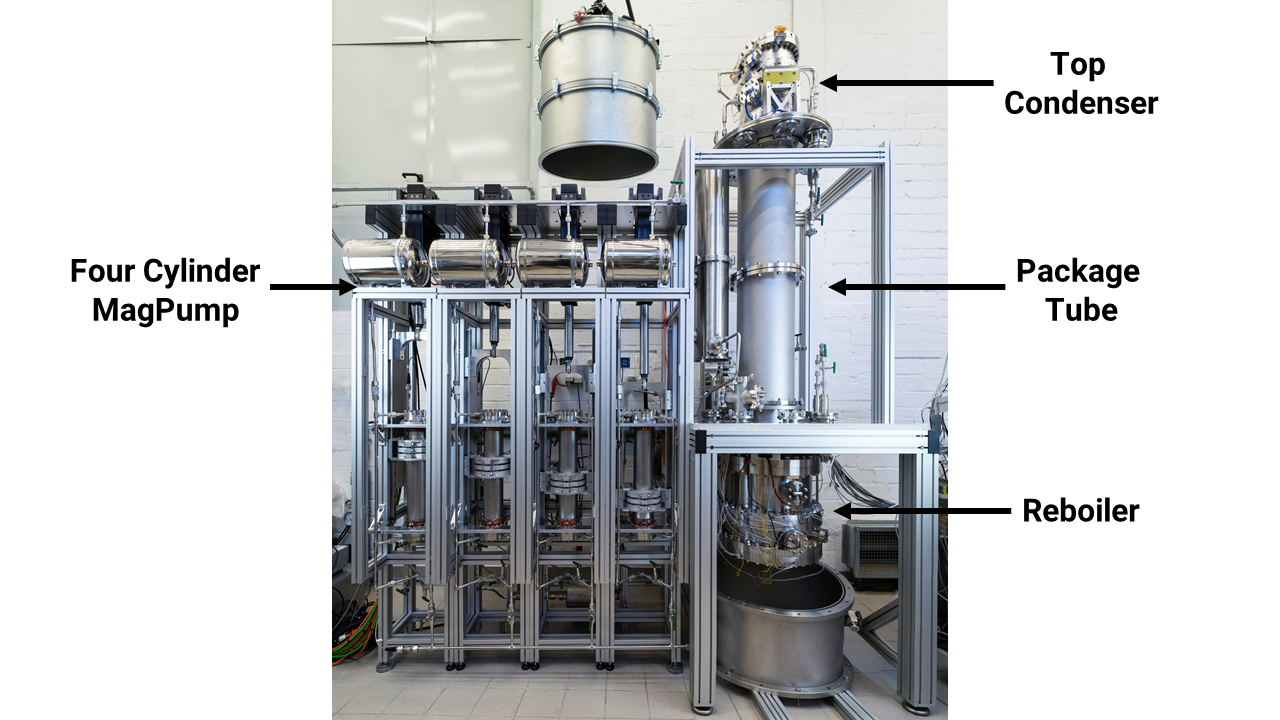 Separate Rn from Xe via vapor pressure difference
Cryogenic distillation
Clean component
Rn-free mag-pump
Can operate with both LXe and GXe
XENONnT strategy:
2x with high flow distillation column for sources inside LXe
2x by GXe extraction to remove Rn before entering TPC
EPJC (2017) 77 358
EPJC 81 (2021) 337
EPJC 78 (2018) 604
Low Rn
High Rn
Trap less volatile Rn until it decays
Shengchao Li | CoSSURF 2022 | May 13, 2022
13
Radon Distillation Column Performance
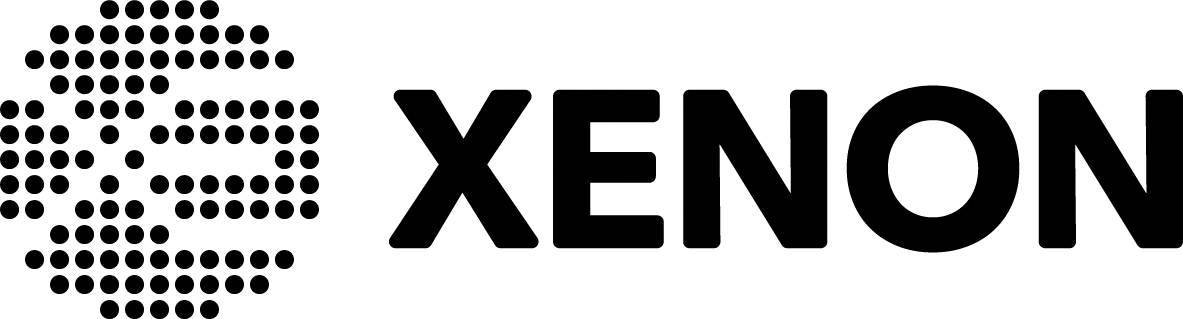 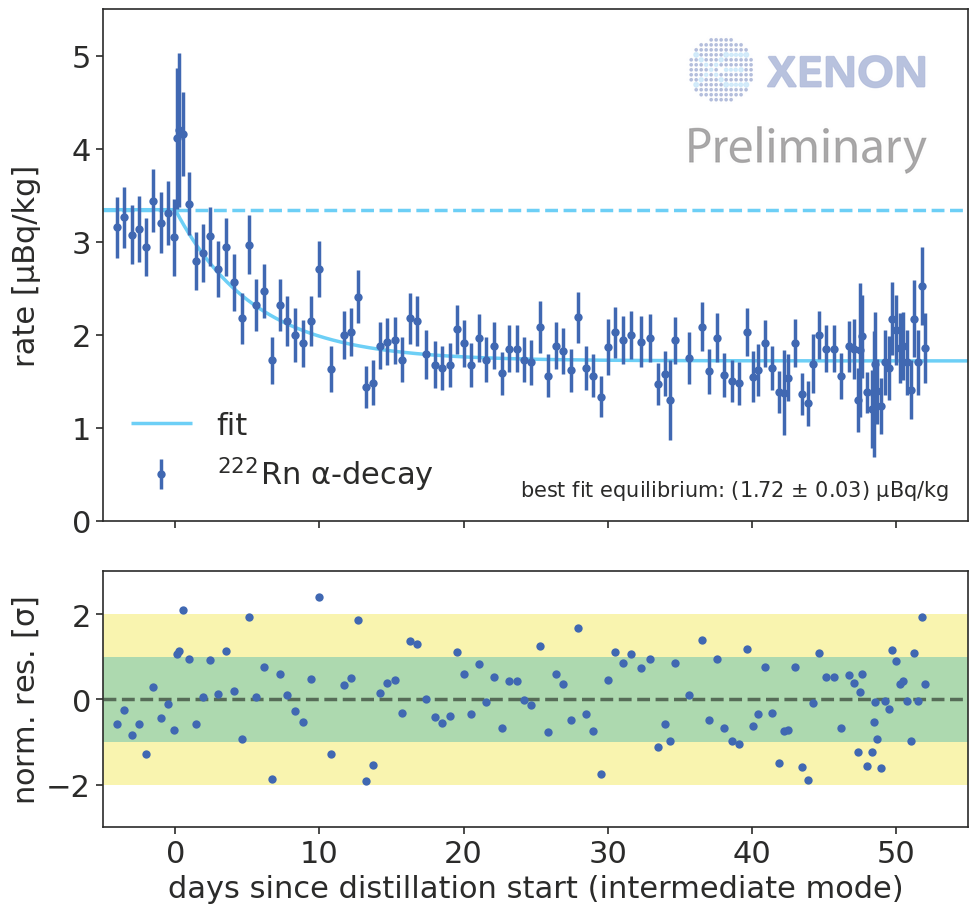 nT goal: 1 µBq/kg 
         222Rn/Xe = 10-25
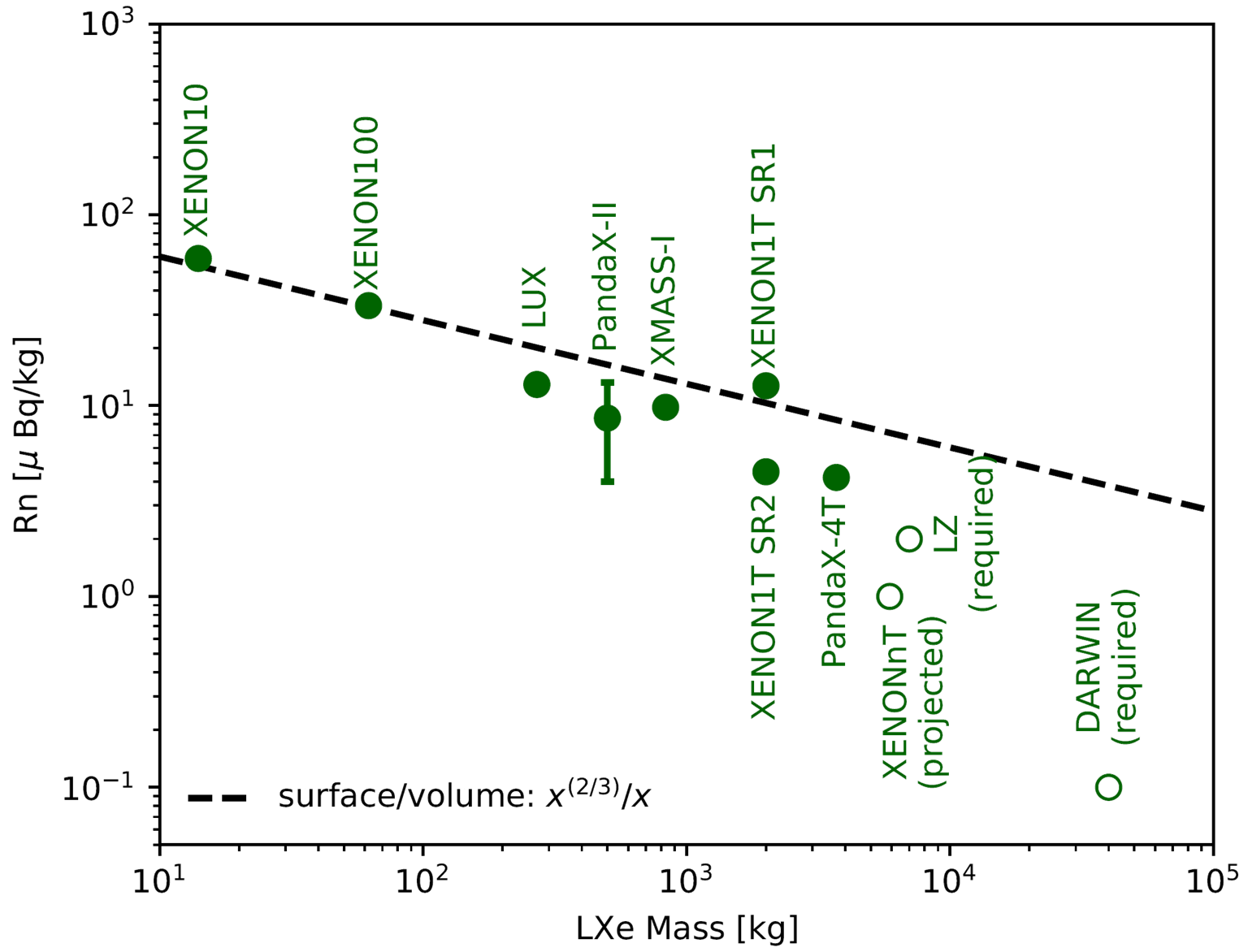 GXe-only mode shows Rn reduction: 
	3.3 µBq/kg -> 1.7 µBq/kg
Lowest 222Rn/Xe level in operating LXe TPC
Expect below 1µBq/kg with additional LXe mode
Shengchao Li | CoSSURF 2022 | May 13, 2022
14
Neutron Veto System
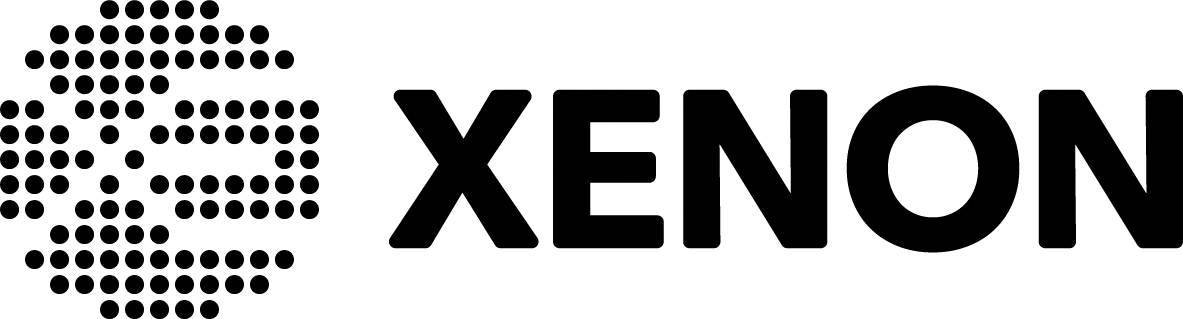 Gd-Water Cherenkov detector
33m3, with 120 PMTs inside ePTFE panels
87% expected neutron tagging efficiency with Gd-doped water
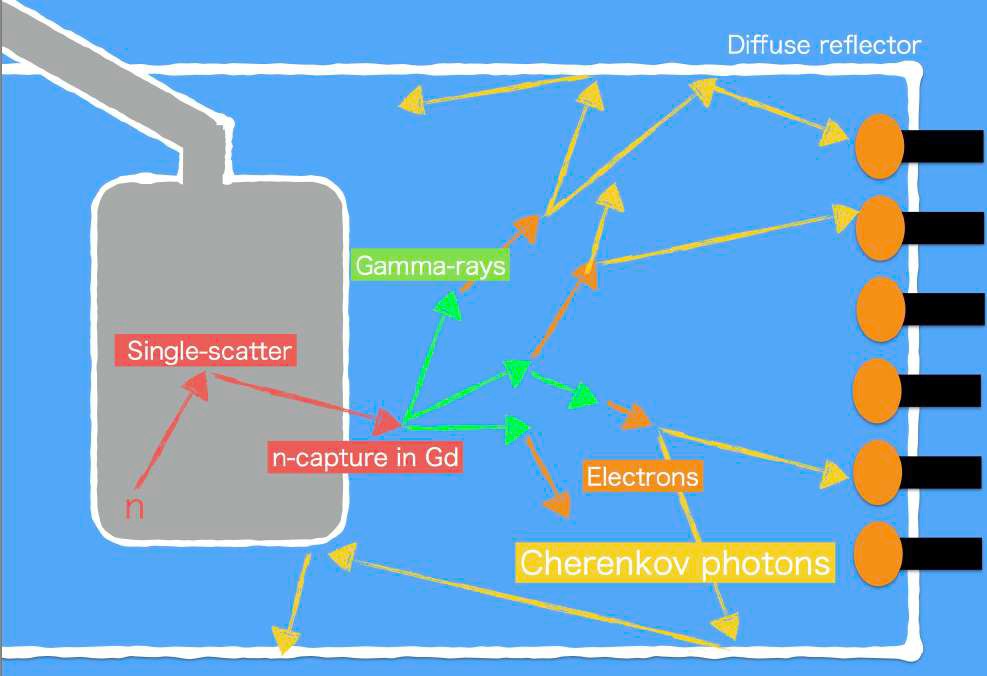 2.2 MeV from 2H
4.4 MeV from AmBe
JCAP (2020) 11 031
Trigger on 4.4 MeV AmBe, 90% efficiency in detecting neutron capture with demi-water
Translate to 65% tagging efficiency with water (match with sim)
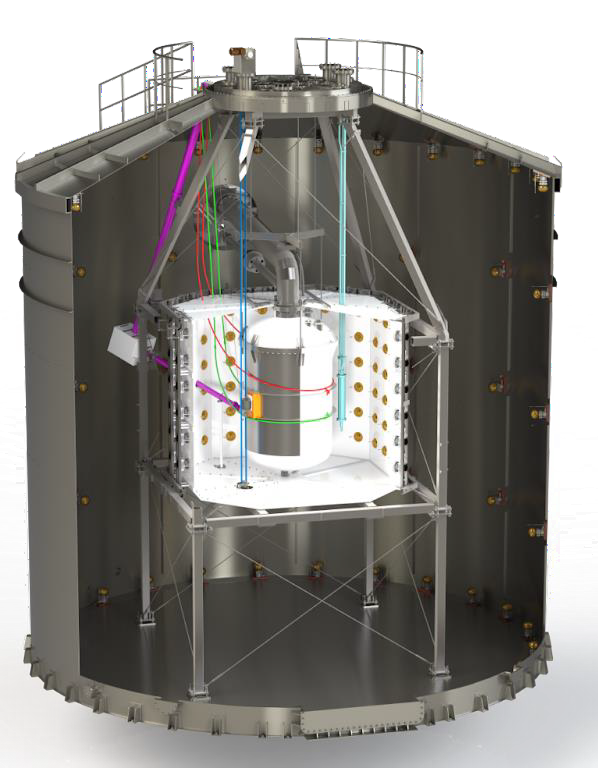 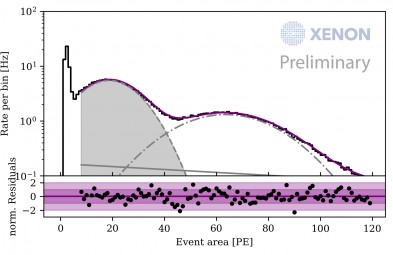 Goal: <1 evt / (20 t × yr)
Shengchao Li | CoSSURF 2022 | May 13, 2022
15
Initial Science Run Performance
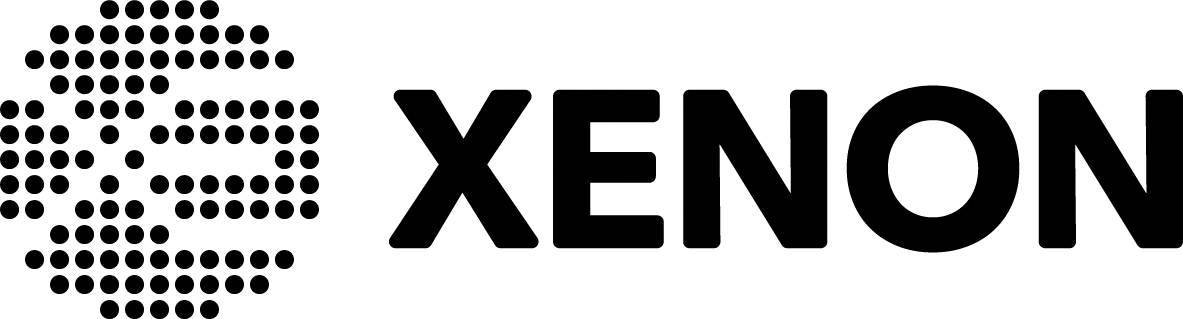 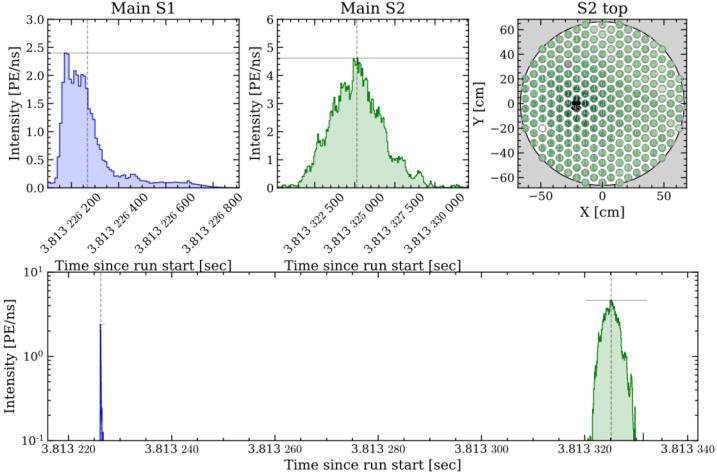 XENONnT has been taking data consistently in triggerless mode (open-source package: strax, straxen)
PMTs have stable gains thanks to the LED calibration, average QE is 34%
Good single-electron resolution
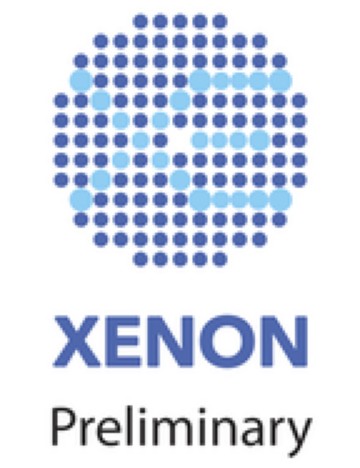 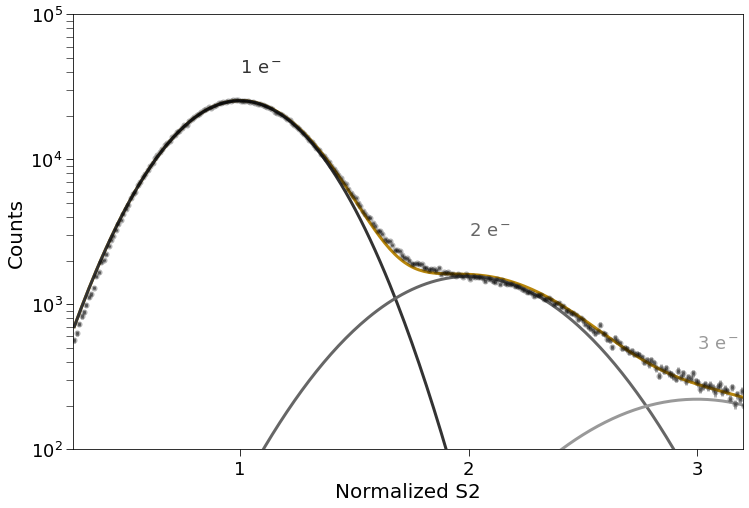 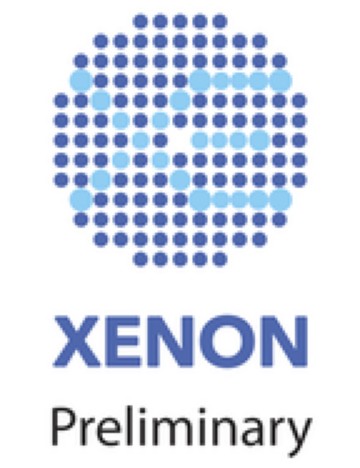 *preliminary result
Shengchao Li | CoSSURF 2022 | May 13, 2022
16
XENONnT Calibration Campaign
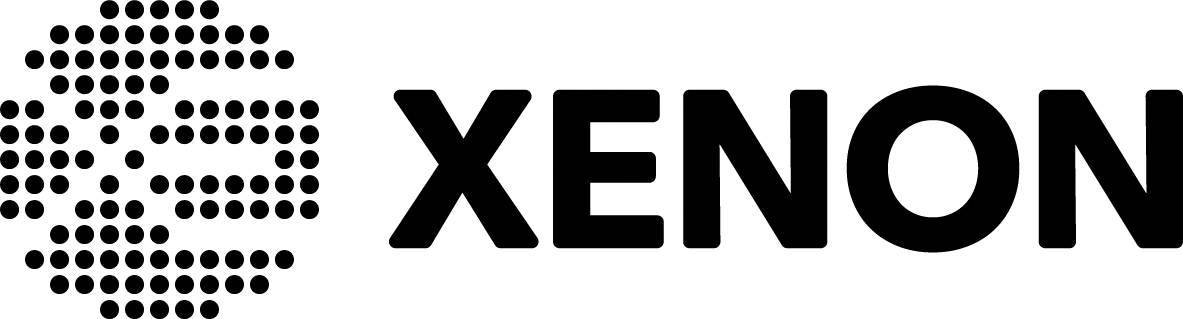 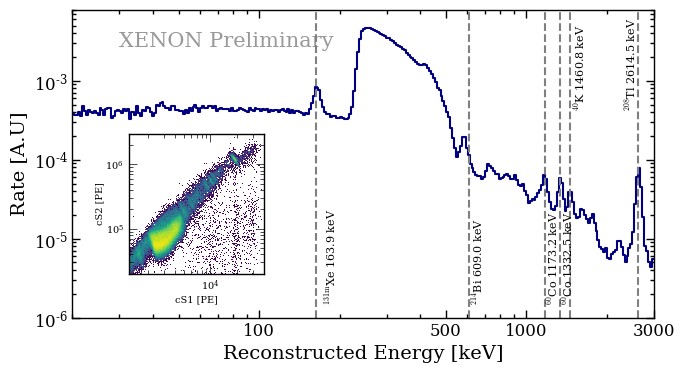 220Rn
83mKr: spatial homogeneity and position dependent TPC response
220Rn: model low energy ER band
AmBe: model low energy NR band
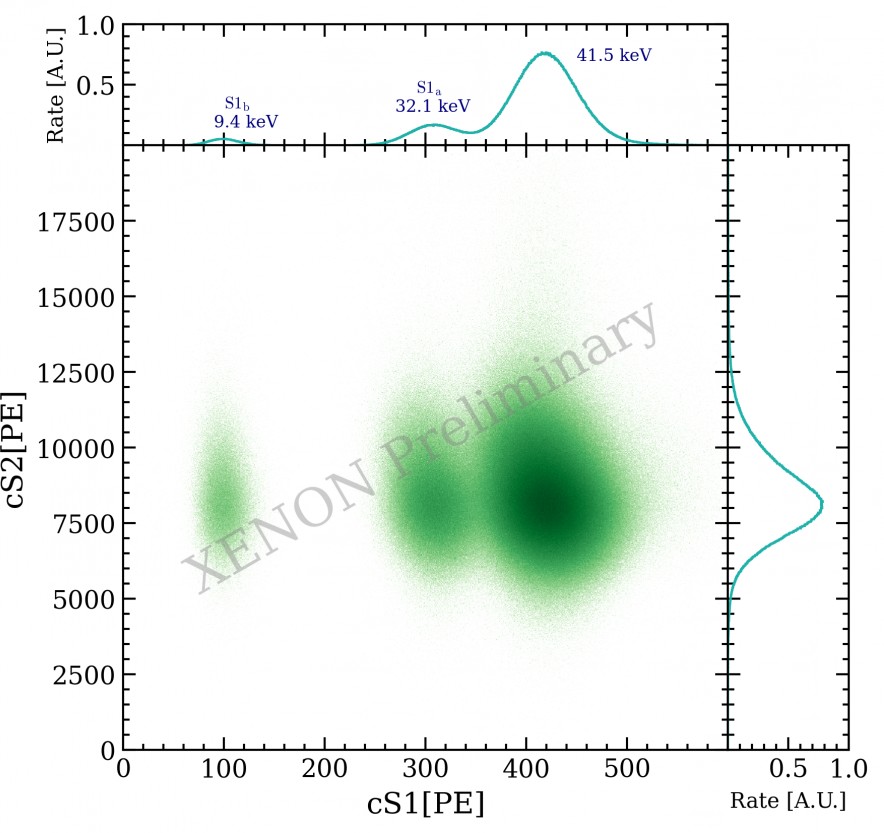 AmBe
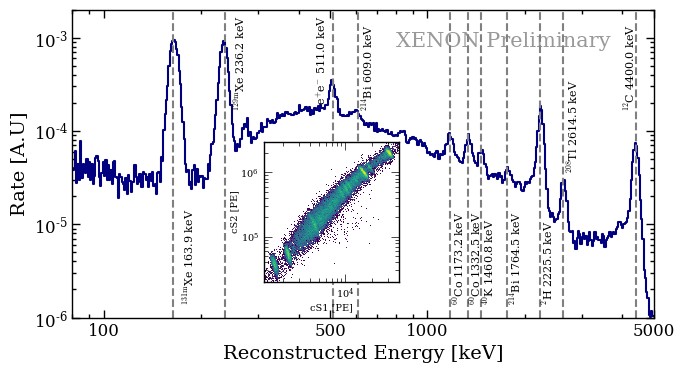 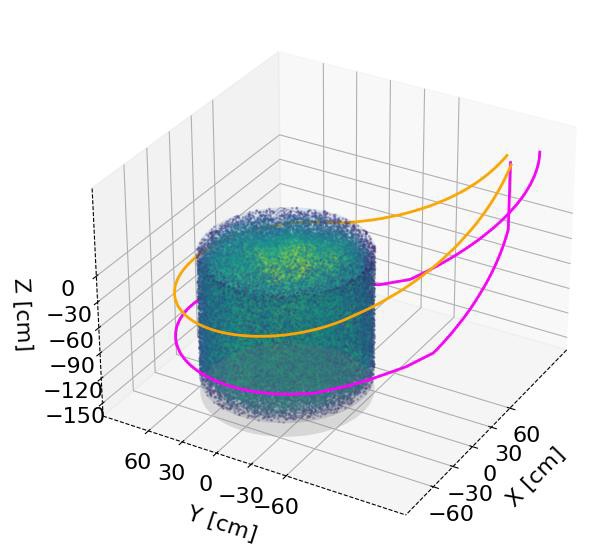 83mKr
Shengchao Li | CoSSURF 2022 | May 13, 2022
17
XENONnT Science Goals: WIMP Search
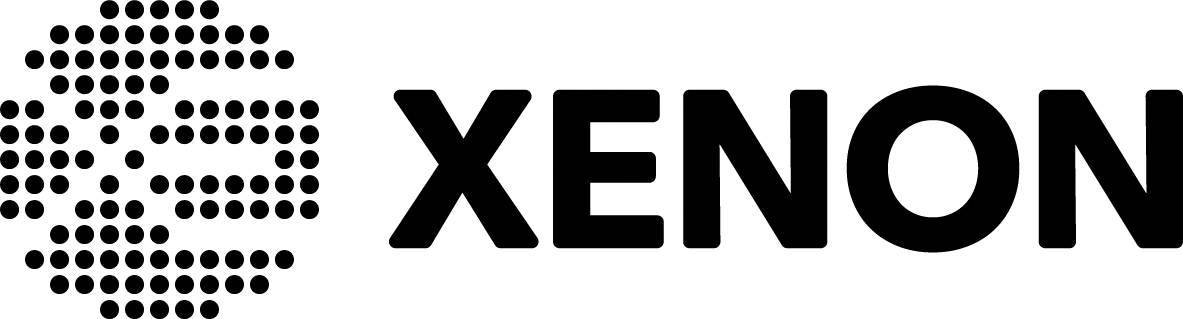 JCAP (2020) 11 031
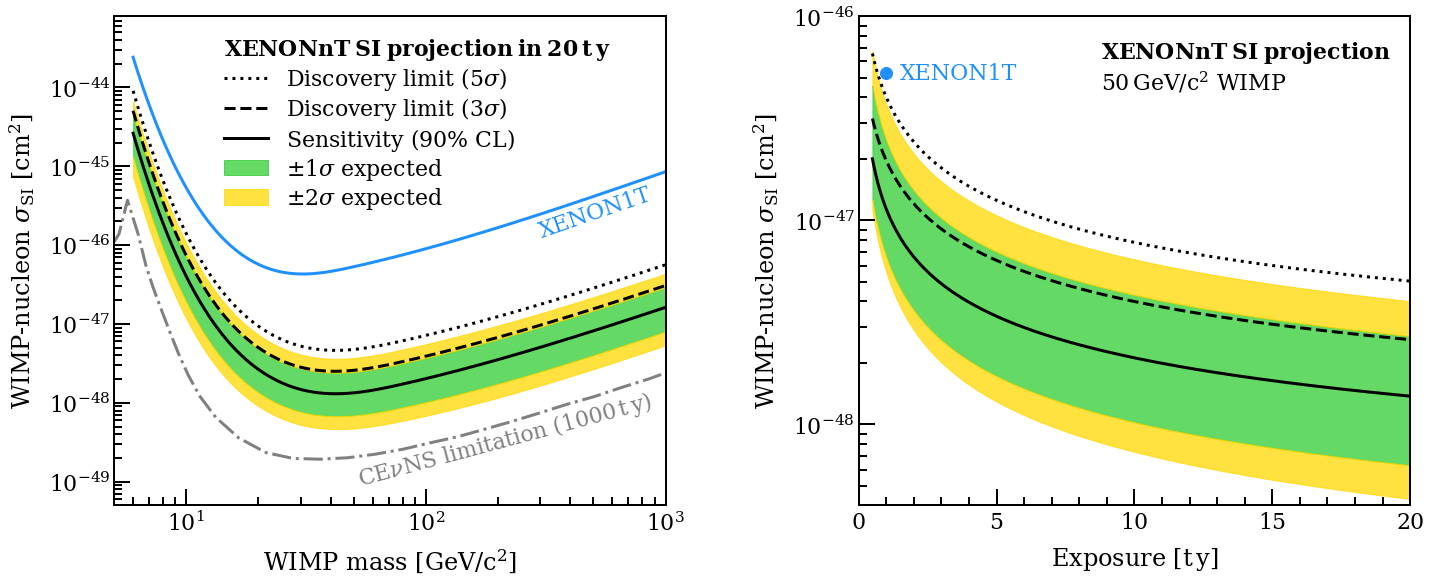 4 tons fiducial volume with 5 year time span
SI WIMP sensitivity (90% C.L.):
1.4×10−48  cm2 @ 50 GeV/c2
Approaching designed exposure, both 222Rn and neutron background will have high impact to final sensitivity
Shengchao Li | CoSSURF 2022 | May 13, 2022
18
XENONnT Science Goals: ER Excess Investigation
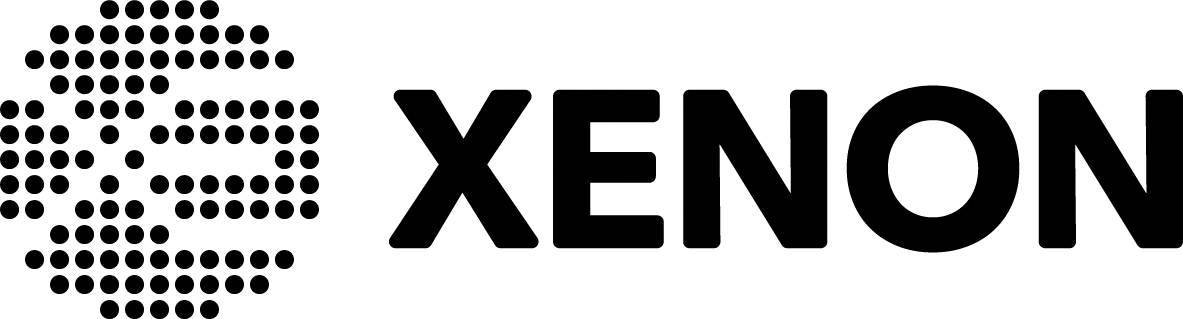 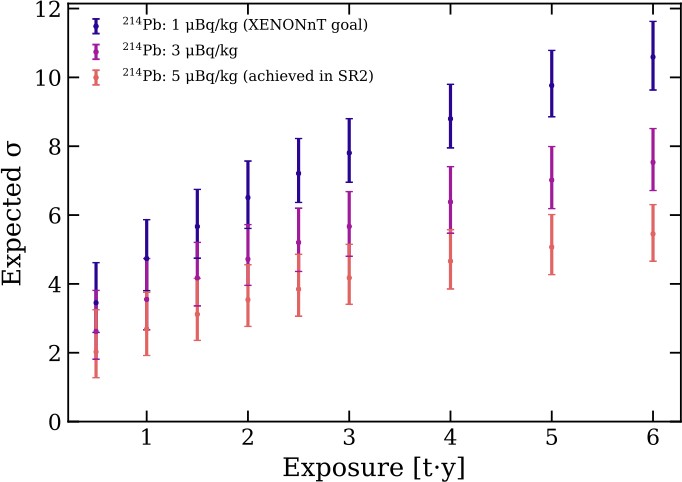 The first few months of XENONnT data will either confirm or reject the excess with high significance
If the excess persists, we can differentiate hypothesis for its origin unambiguously:
E.g., B0+ 3H +solar axion model v.s. B0+ 3H model at 5σ
Shengchao Li | CoSSURF 2022 | May 13, 2022
19
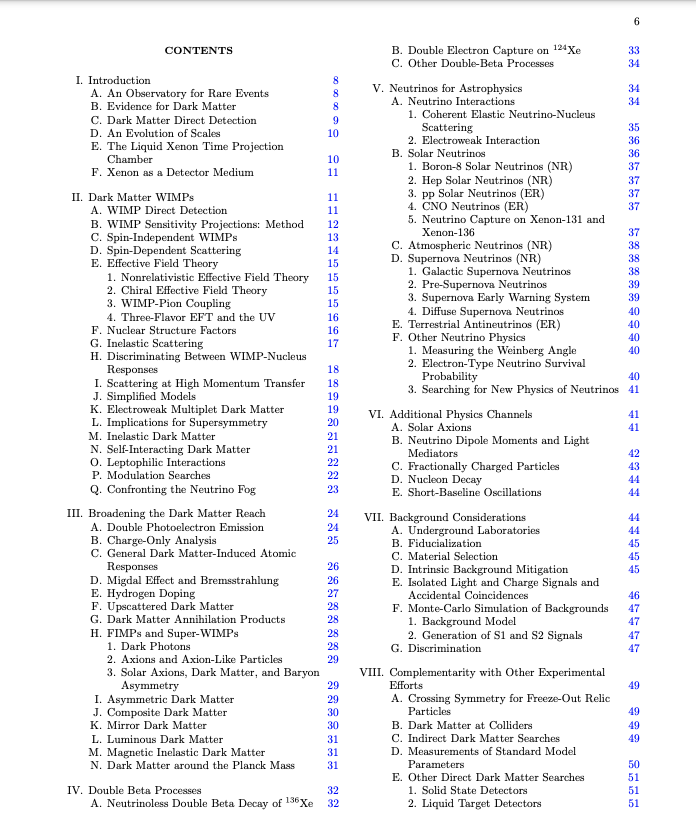 What if XENONnT does not see dark matter?
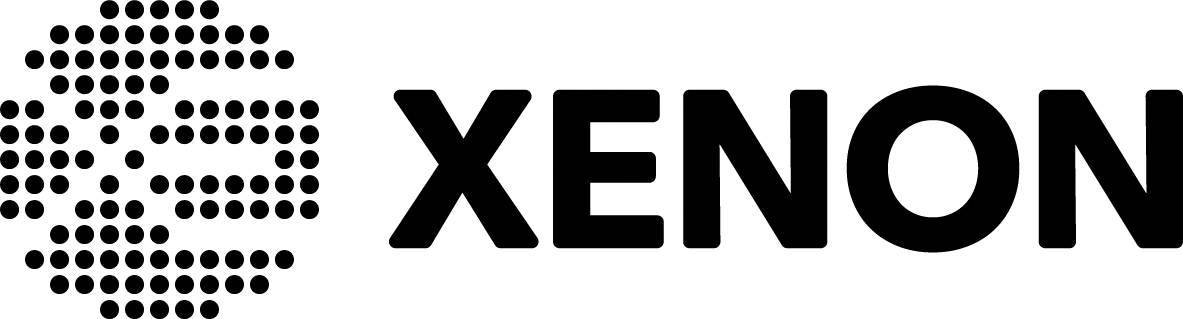 2203.02309
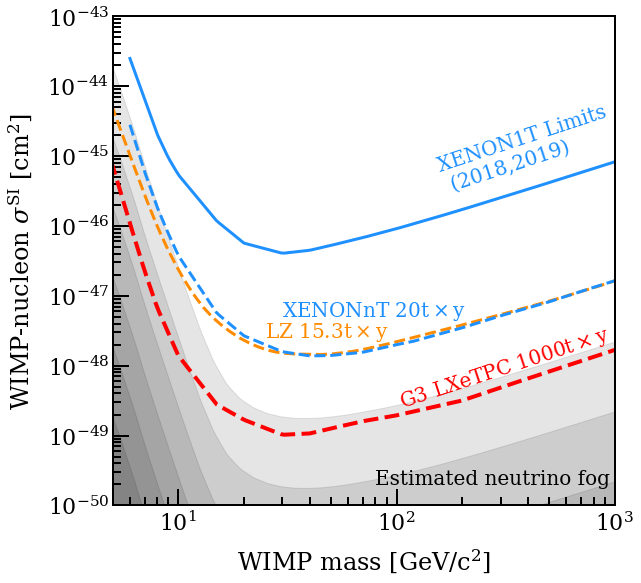 The “neutrino fog” is still far away with current iteration of WIMP experiments
Interesting neutrino physics emerges through 0νββ search and a variety of astrophysical sources
Generation-3 LXe TPC will be the ultimate multi-purpose observatory to advance new physics
Joining forces from LZ & XENON
G3 whitepaper [2203.02309]
500+ authors, 77 pages, 
40 figures, 1262 references
(courtesy of K. Morå)
Shengchao Li | CoSSURF 2022 | May 13, 2022
20
Conclusions
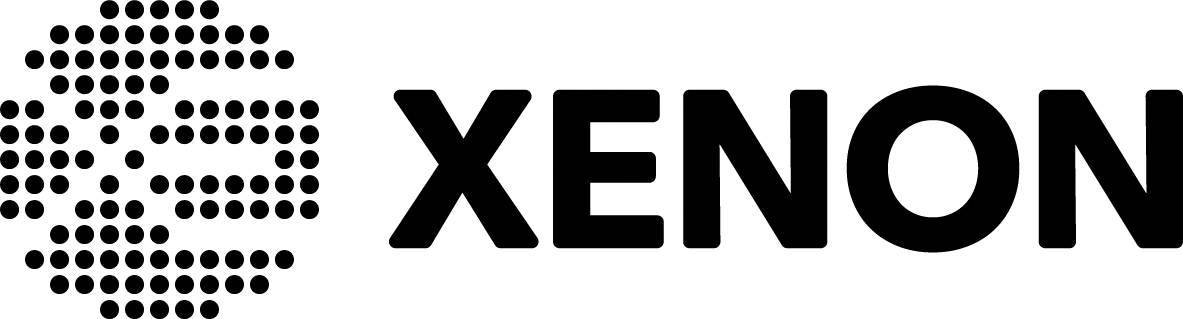 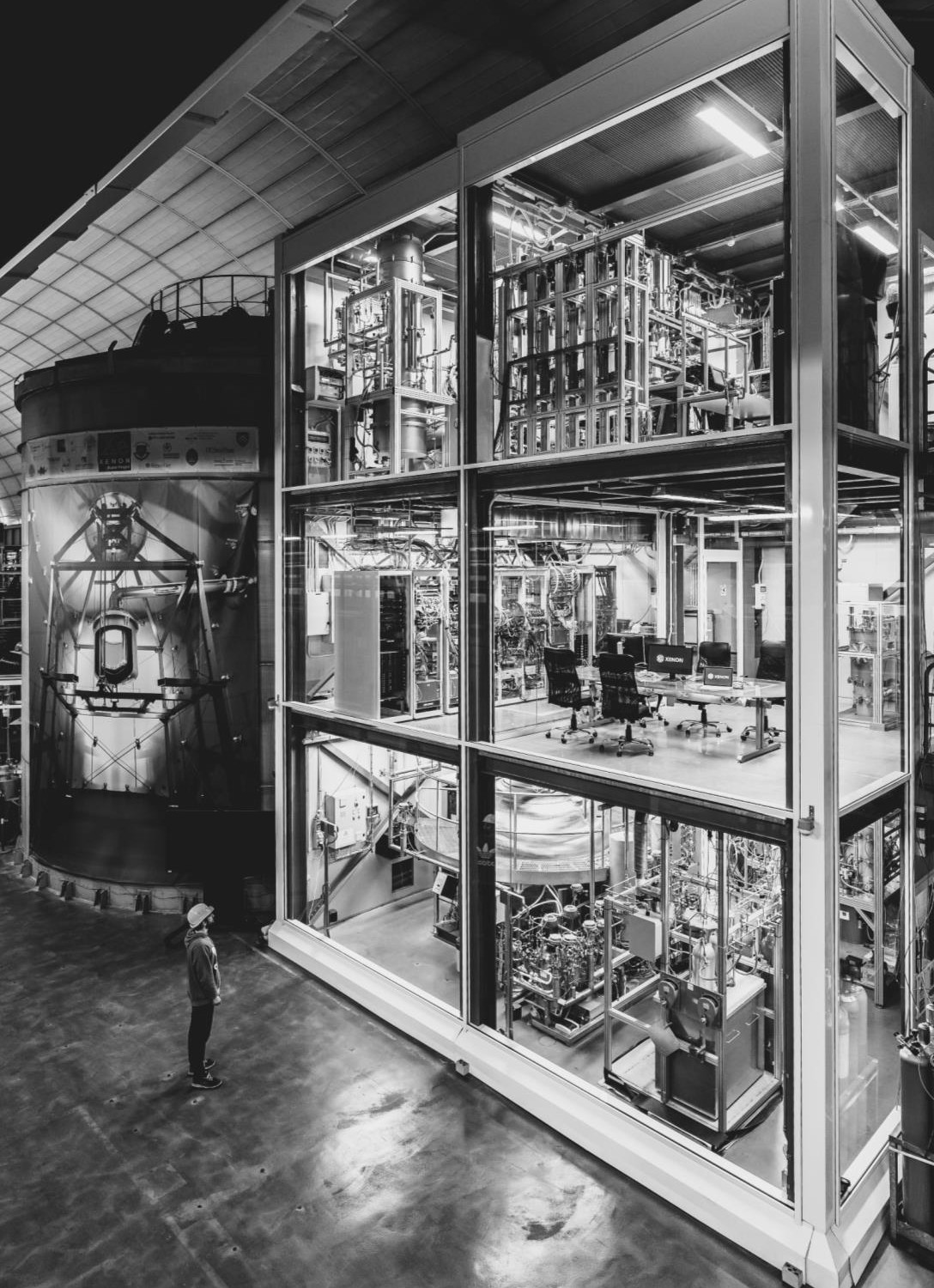 XENONnT direct detection experiment will improve the current WIMP limit by more than an order of magnitude, and deliver better understandings on the ER excess. 
The newly developed neutron veto, LXe purification system and radon distillation column after XENON1T will further suppress backgrounds in the detector.
The experiment has been taking data since 2020 in very stable condition, with the result from the initial science run to be released soon. 
Stay tuned!
http://xenonexperiment.org
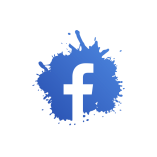 XENONexperiment
xenon_experiment
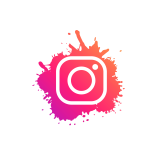 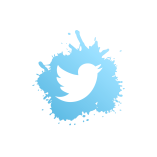 @xenonexperiment
Shengchao Li | CoSSURF 2022 | May 13, 2022
21
Backup Slides
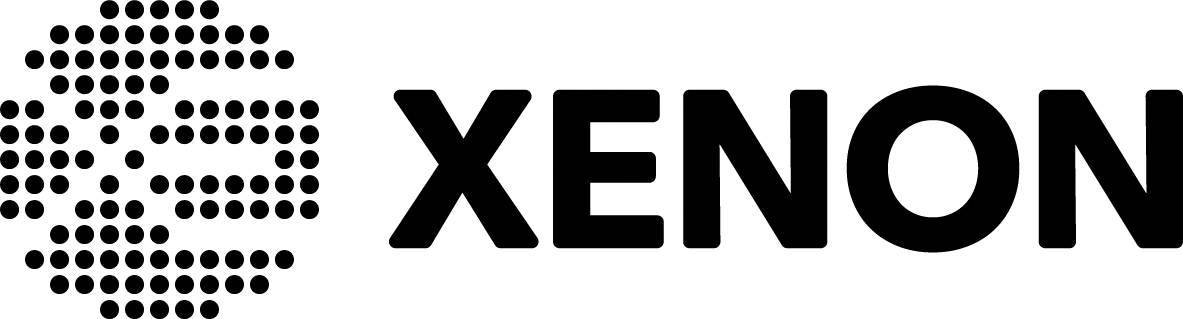 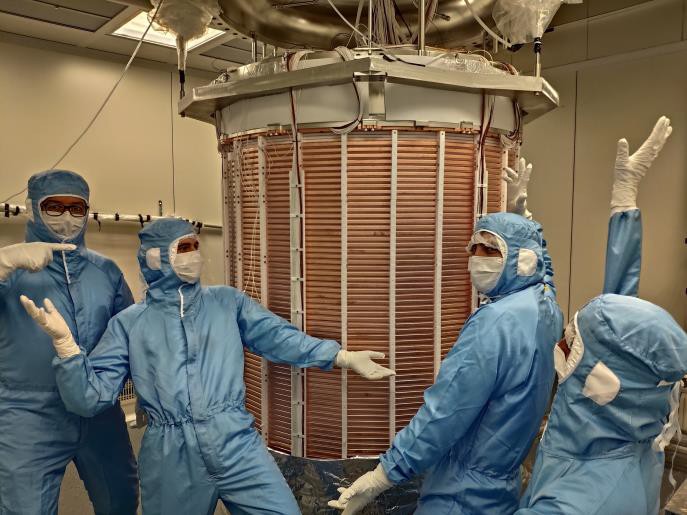 Shengchao Li | CoSSURF 2022 | May 13, 2022
22
XENONnT  Subsystems
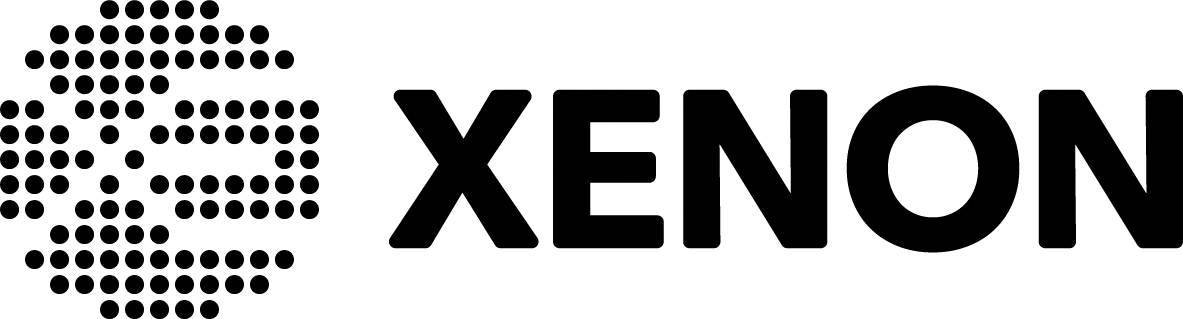 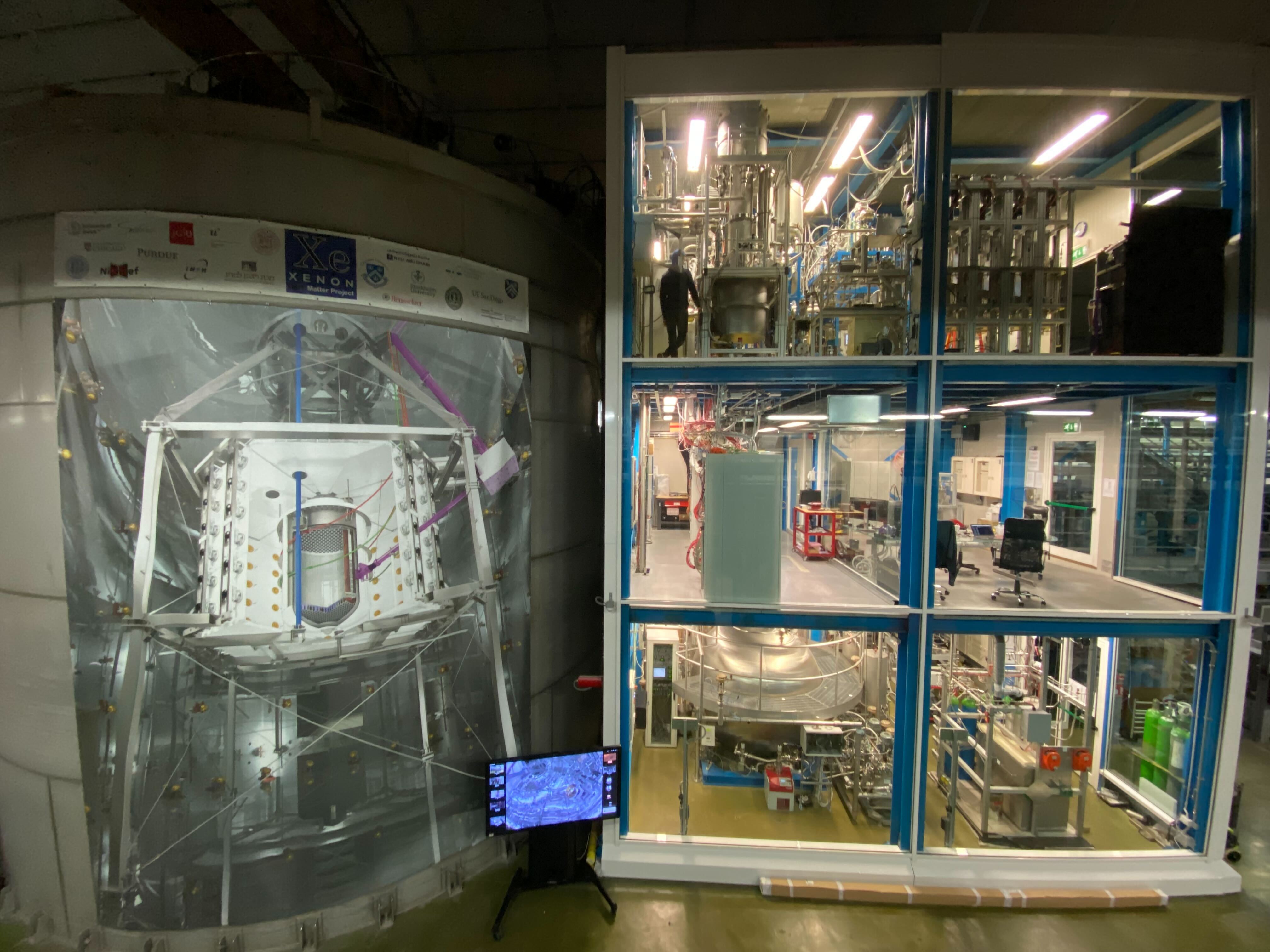 Cryogenics system, 
LXe/GXe purification, 
Rn distillation column
Slow control, 
 Data acquisition
Online Kr distillation,
Xe recovery system
Shengchao Li | CoSSURF 2022 | May 13, 2022
23
Krypton Distillation Column
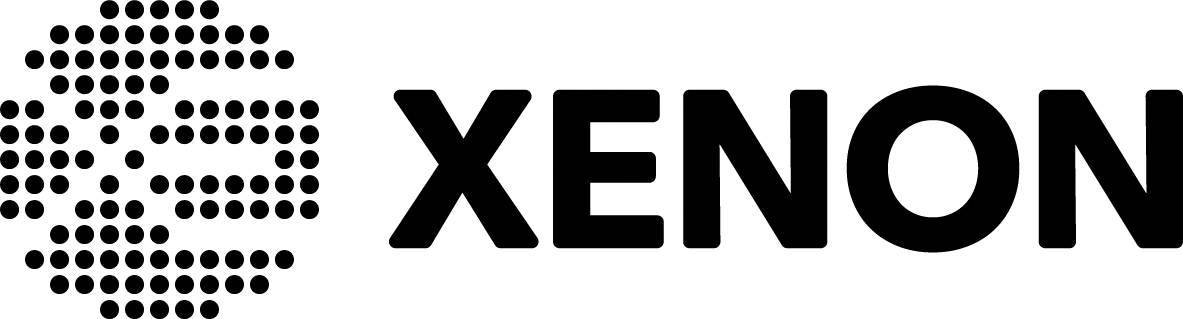 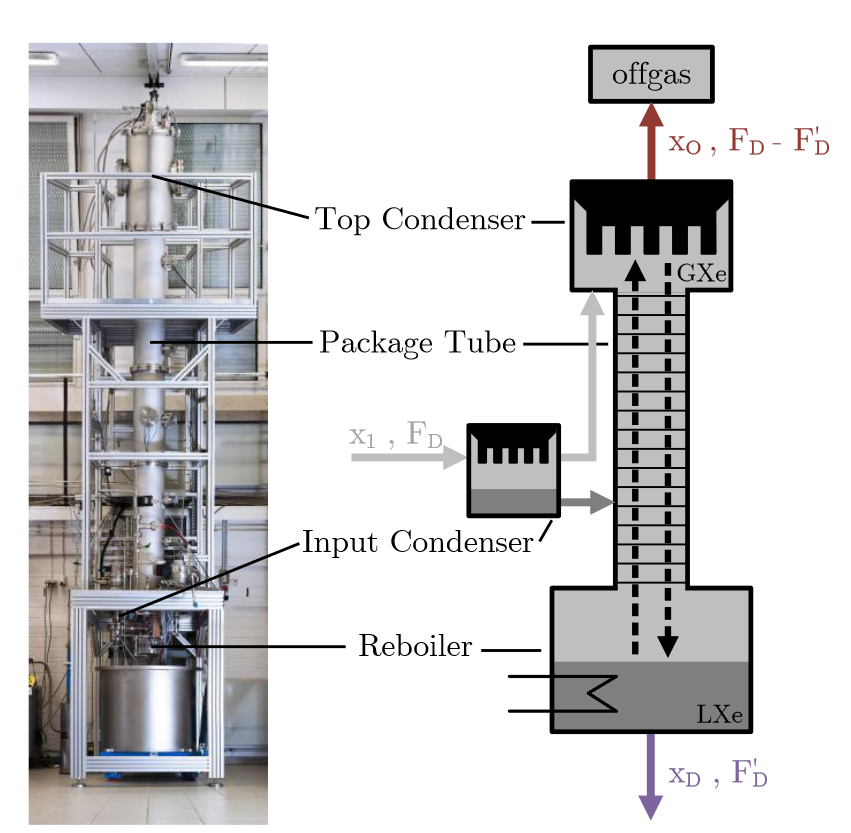 EPJC  77 (2017) 275 
2112.12231
Process speed at 8.3 slpm (=3kg/h)
Kr reduction factor of 104–105 
Delivers final concentration level of < 48 ppq natKr/Xe in the system
Also useful for removing 37Ar after calibration
Kr, Ar
Xe
Shengchao Li | CoSSURF 2022 | May 13, 2022
24
XENONnT Science Goals: Neutrino Physics
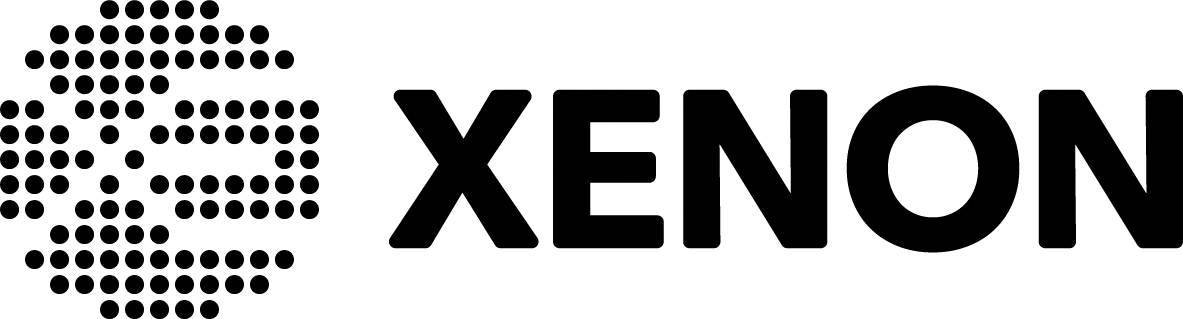 8.9% abundance
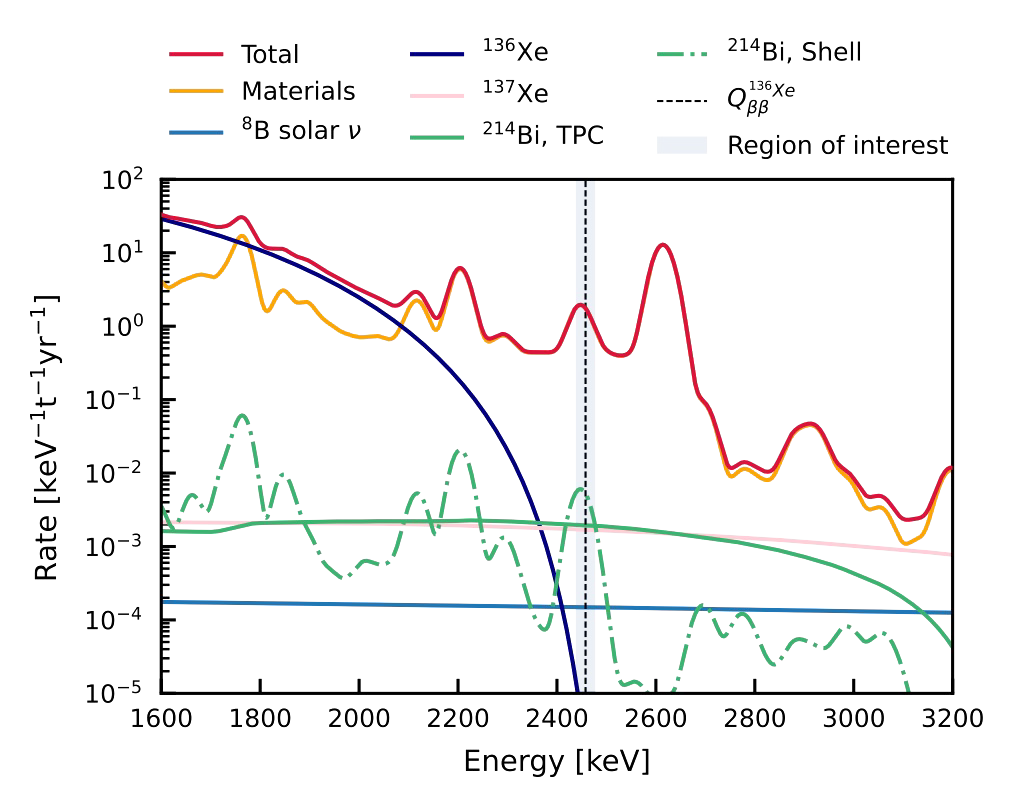 2205.04158
R. Lang et al.
PRD (2016) 10 103009
SNEWS 2.0
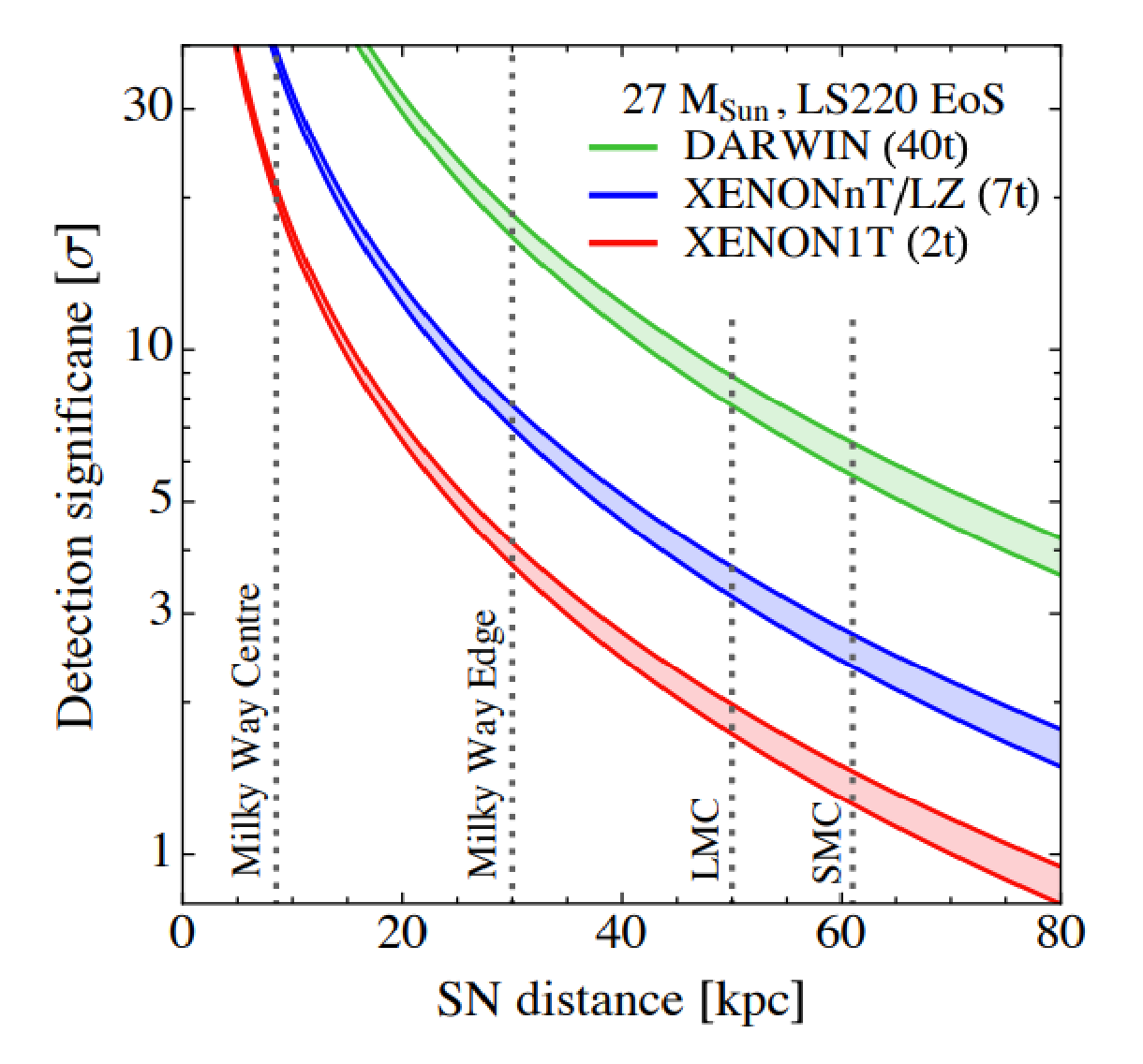 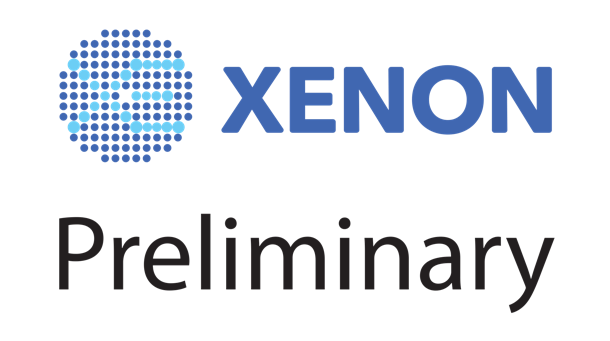 Shengchao Li | CoSSURF 2022 | May 13, 2022
25